AECT Panel:The Rise of Entrepreneurship in Educational Technology
Curtis J. Bonk, Professor, Indiana University
cjbonk@indiana.edu 
http://mypage.iu.edu/~cjbonk/
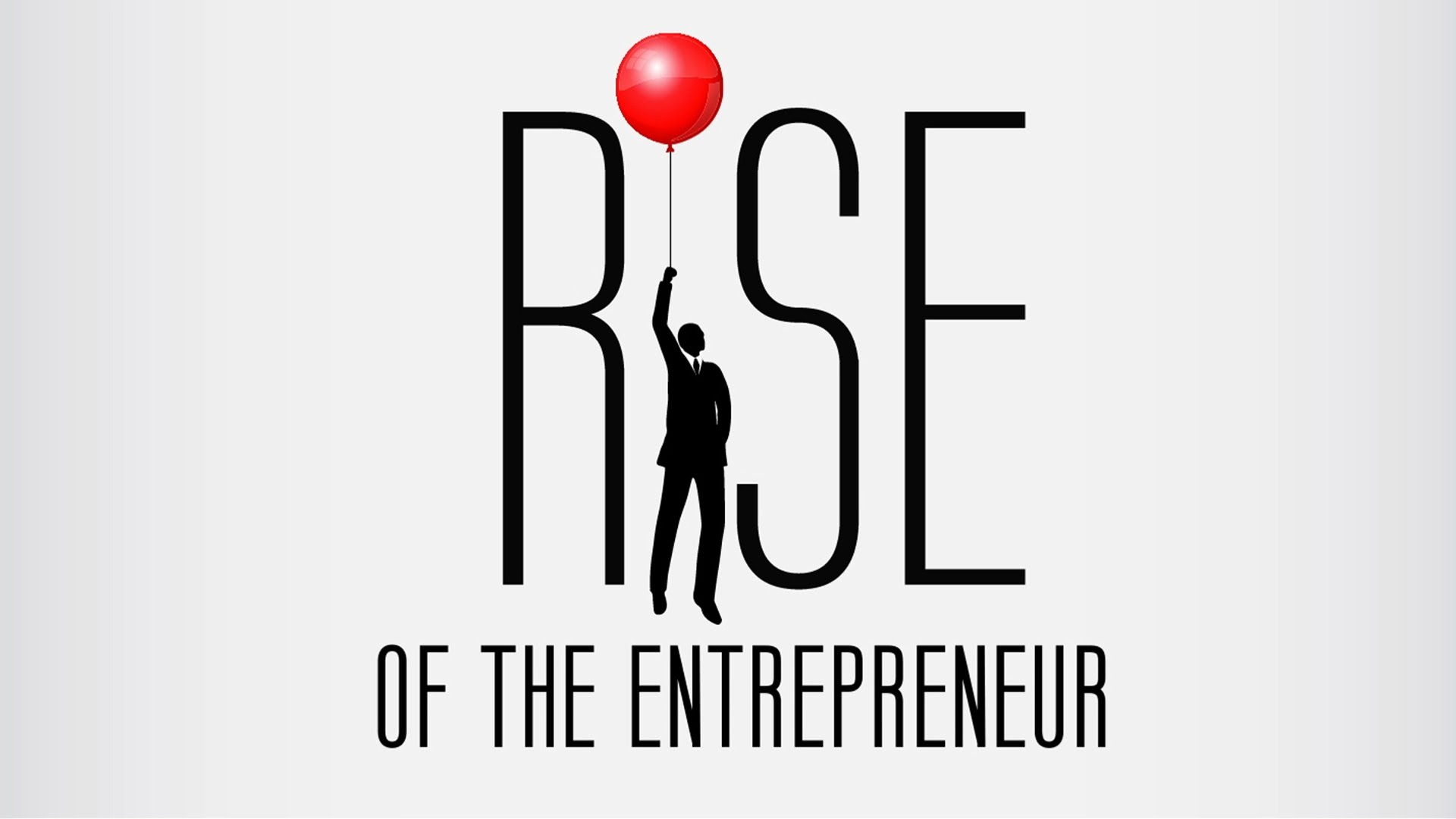 Question #1. Why have you become interested in exploring Ed Tech as a field from an entrepreneurial perspective? What was the motivation behind it?
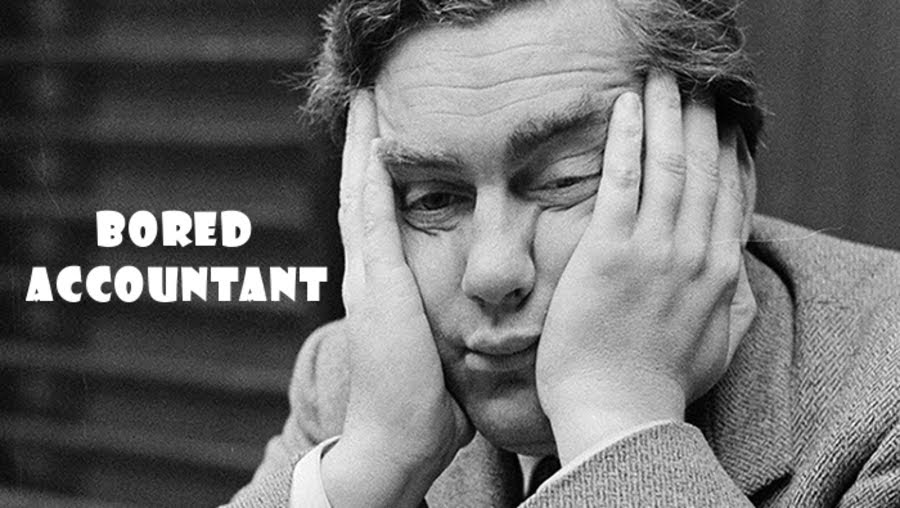 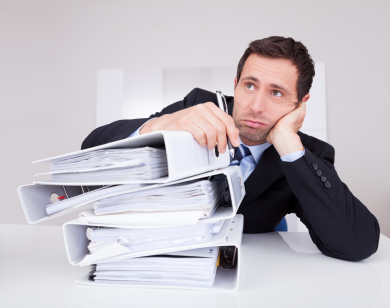 Answer: Imagine my life as an accountant/CPA in a high tech company in the 1980s…
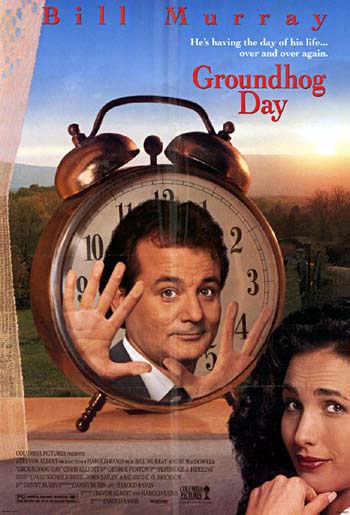 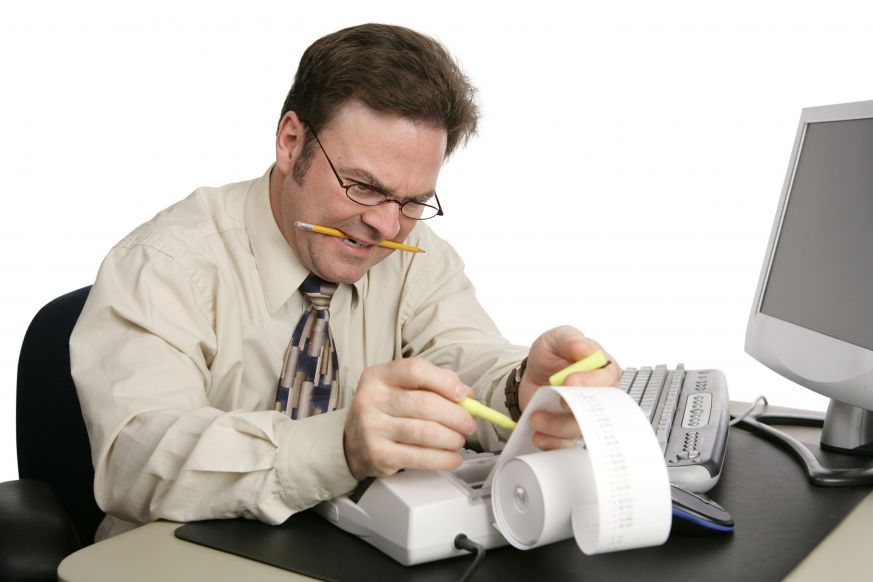 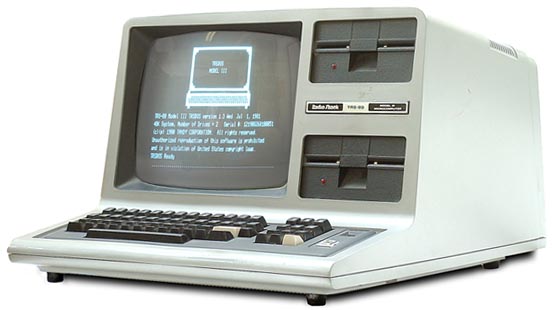 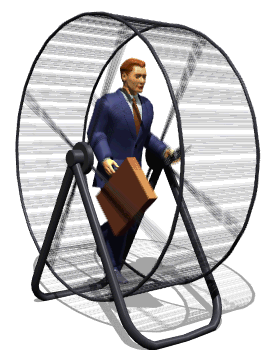 Question #2. How are your views of entrepreneurship brought to life in your work as Educational Technologist? (e.g., entrepreneurial nature through digital scholarship and open educational resources)
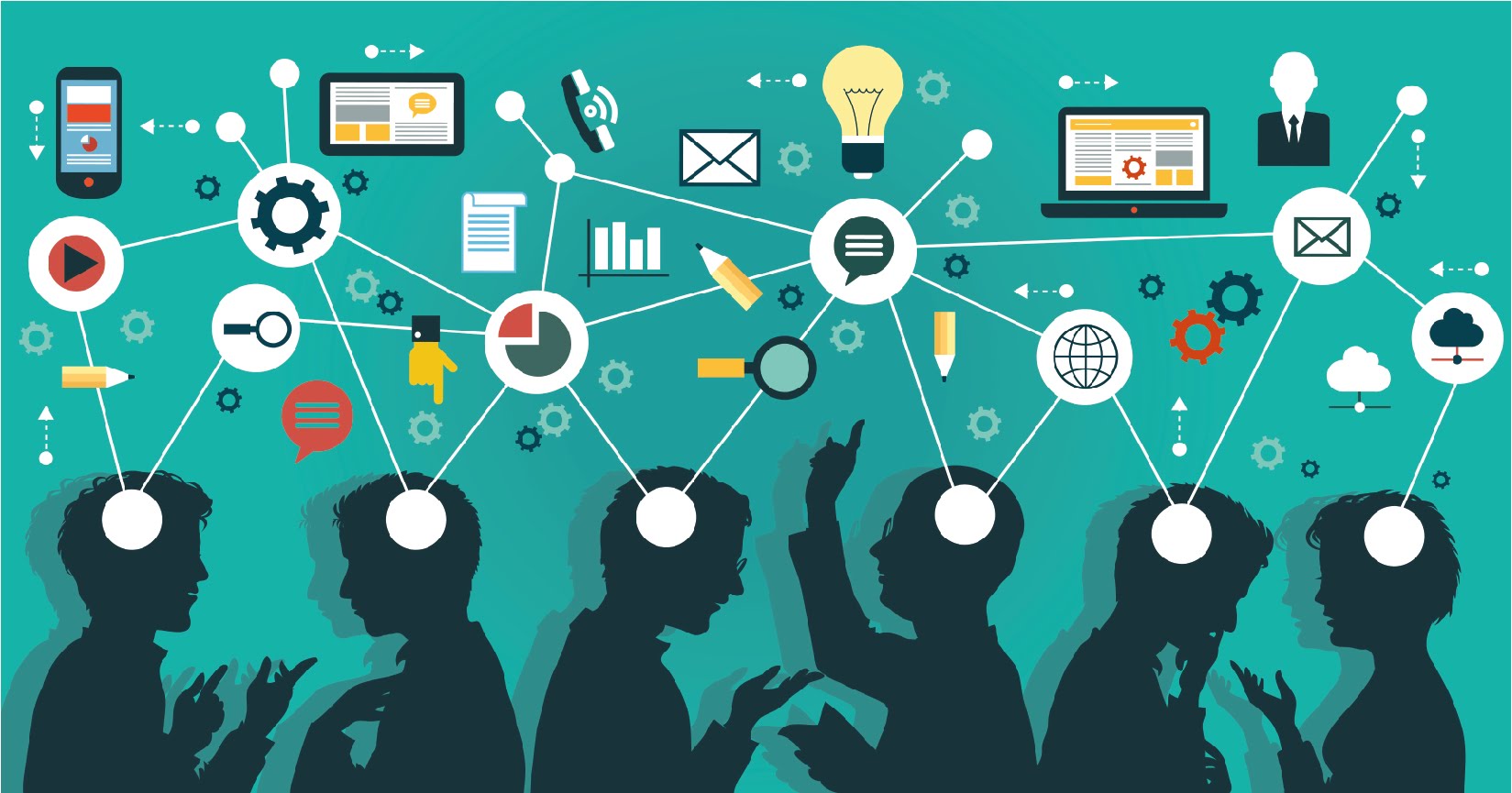 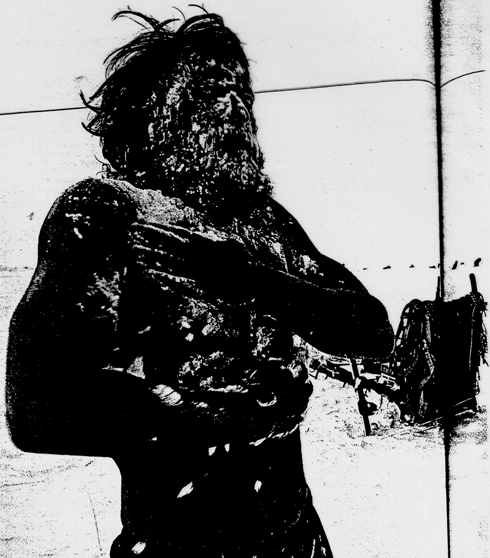 Advice #1: Analyze Existing Data…
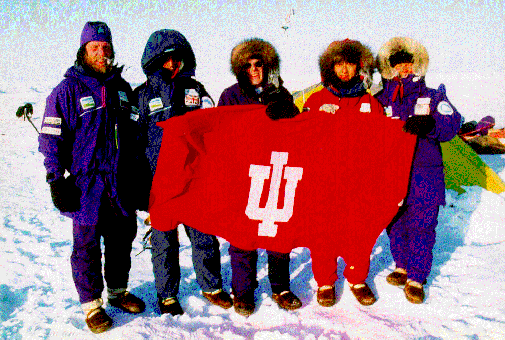 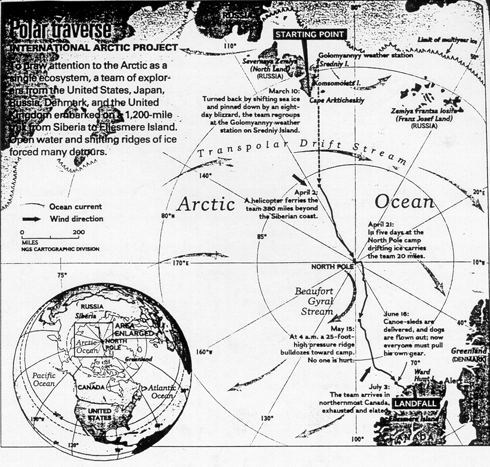 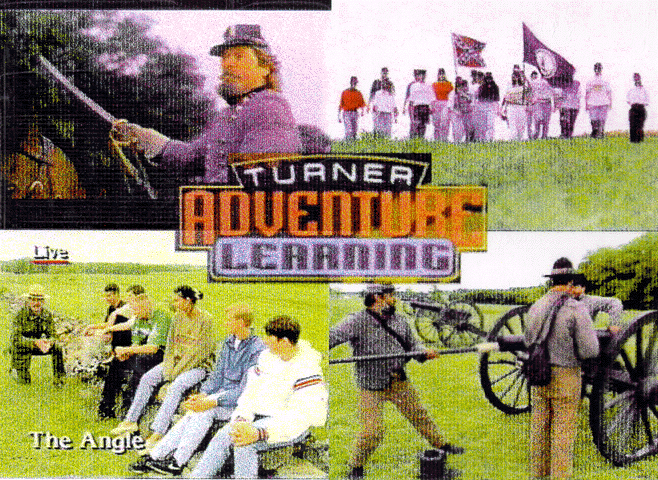 Advice #2: Empower Your Students
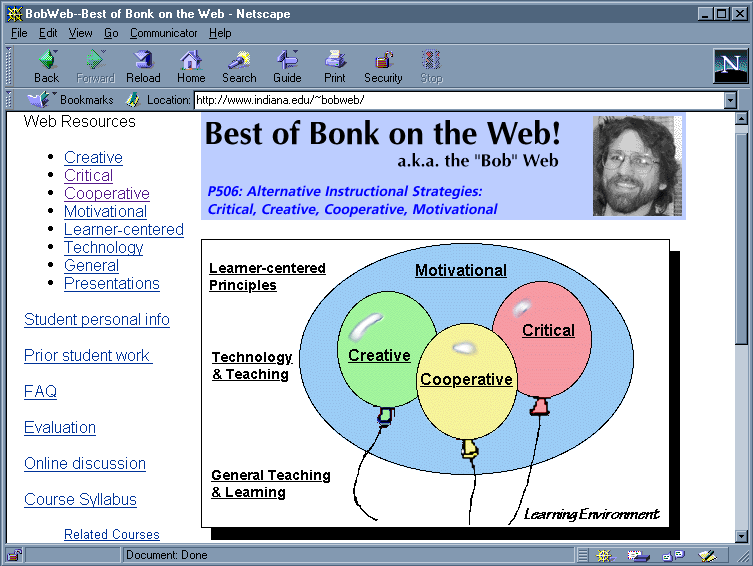 Advice #3: Build on Projects
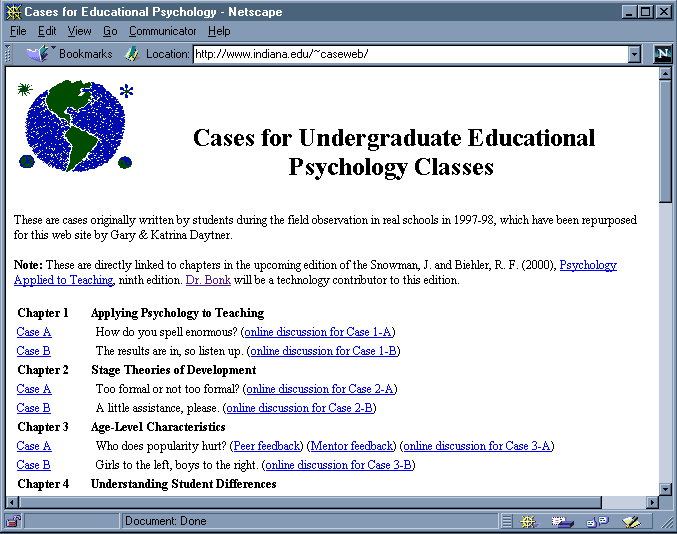 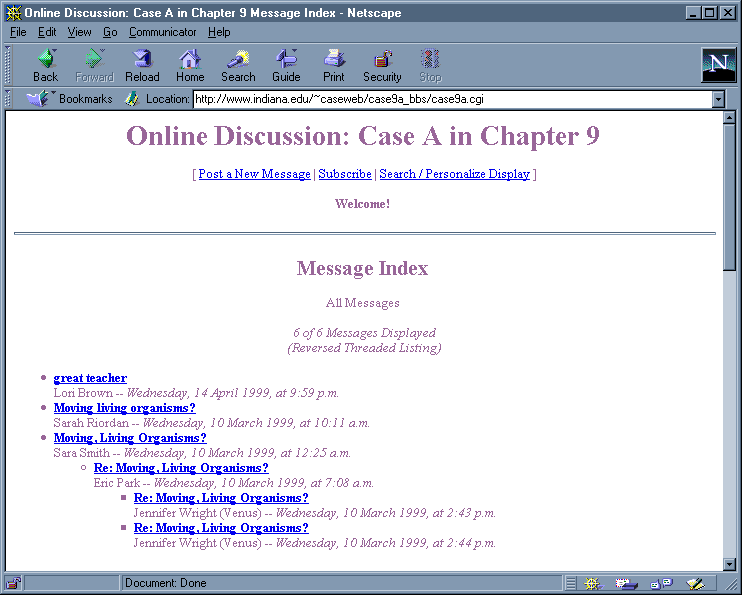 Advice #4: Holy COW: Don’t Ever Ride Your Bike to Work…
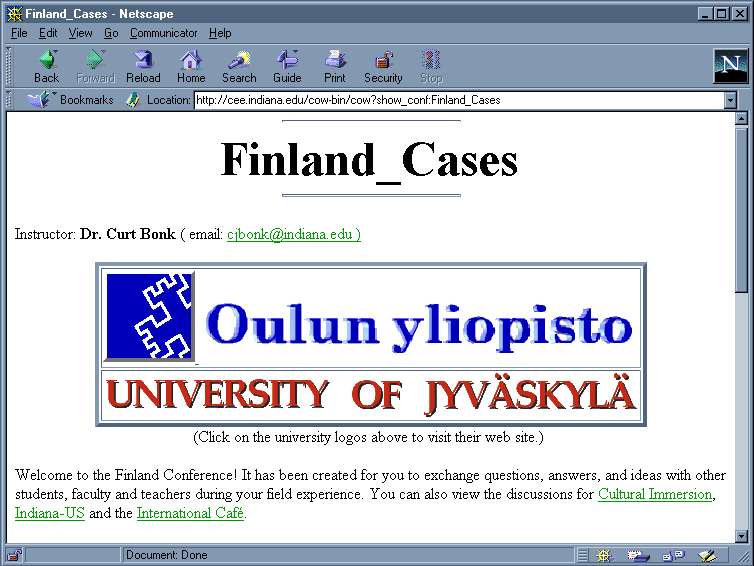 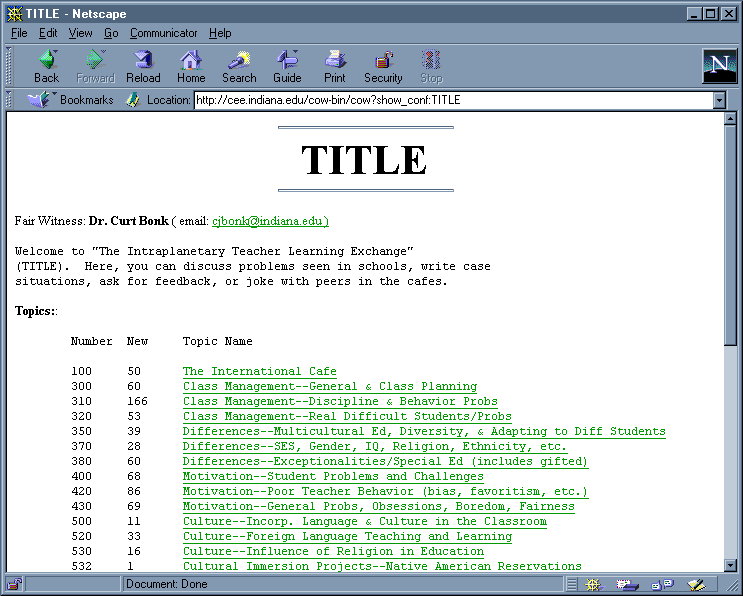 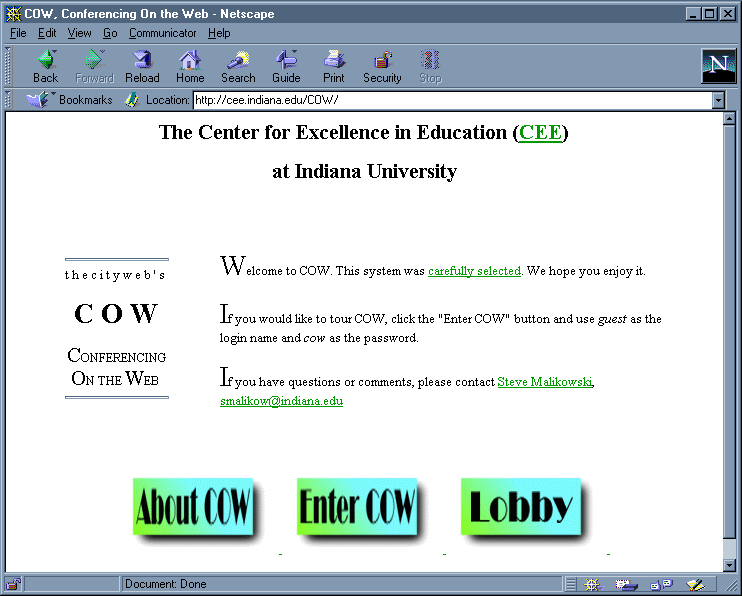 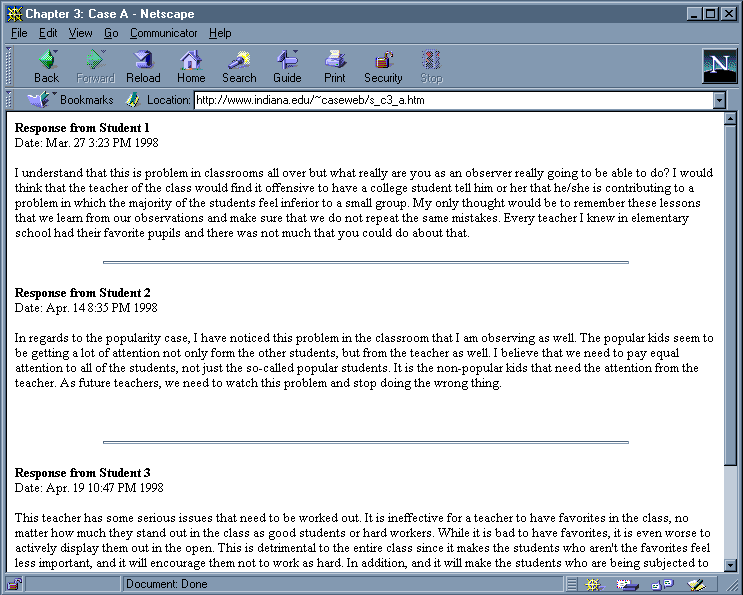 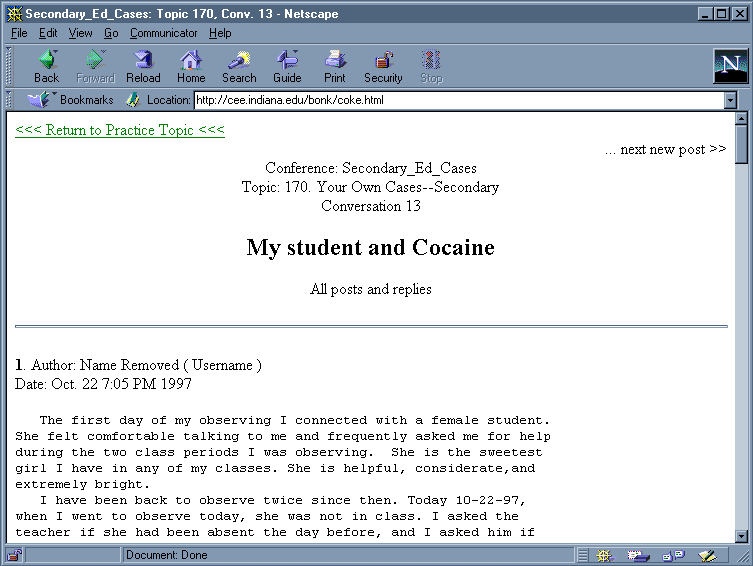 Advice #5: Constantly Update Your Homepage
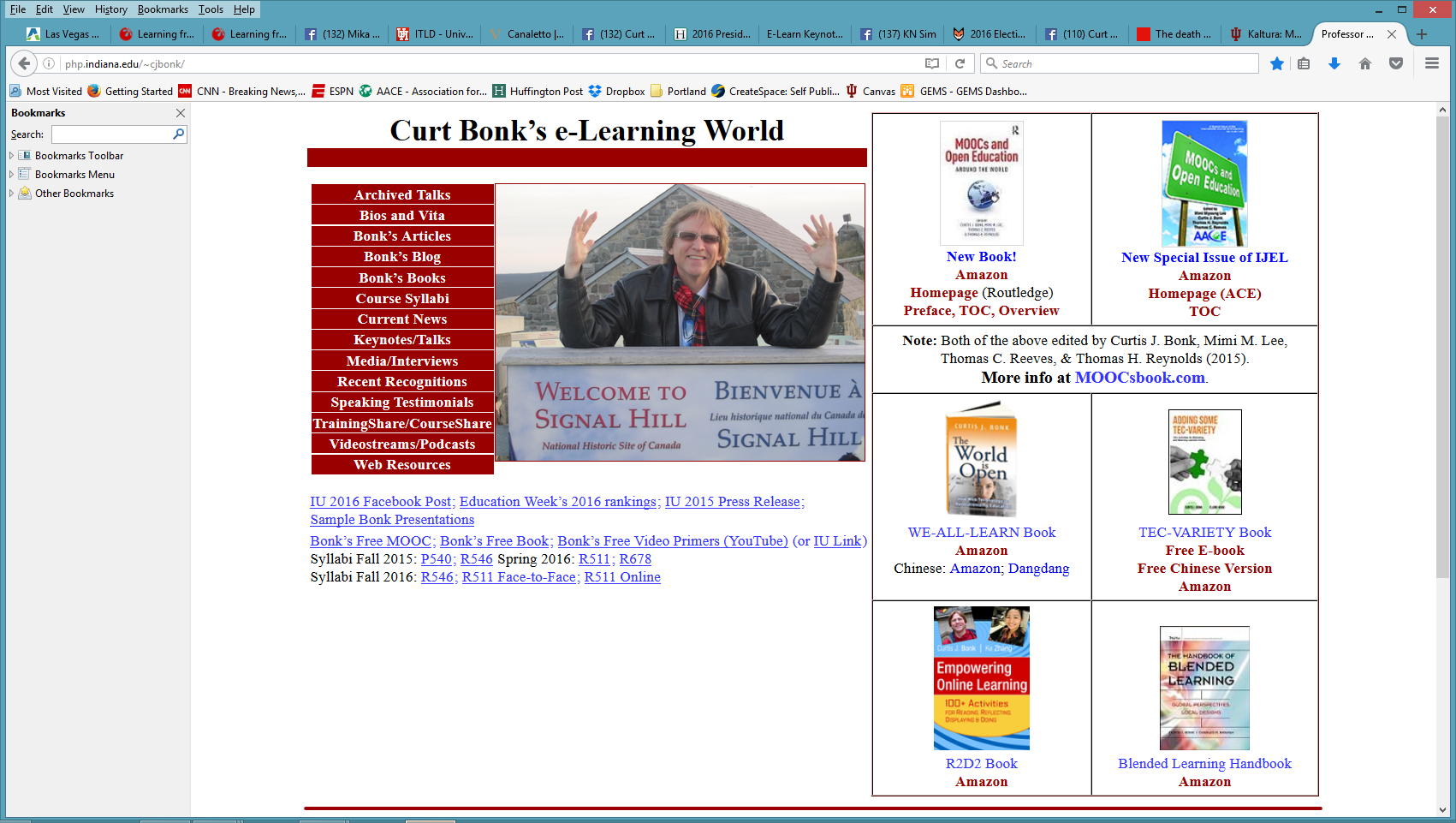 Advice #6: Blog Your Views(e.g., TravelinEdMan)
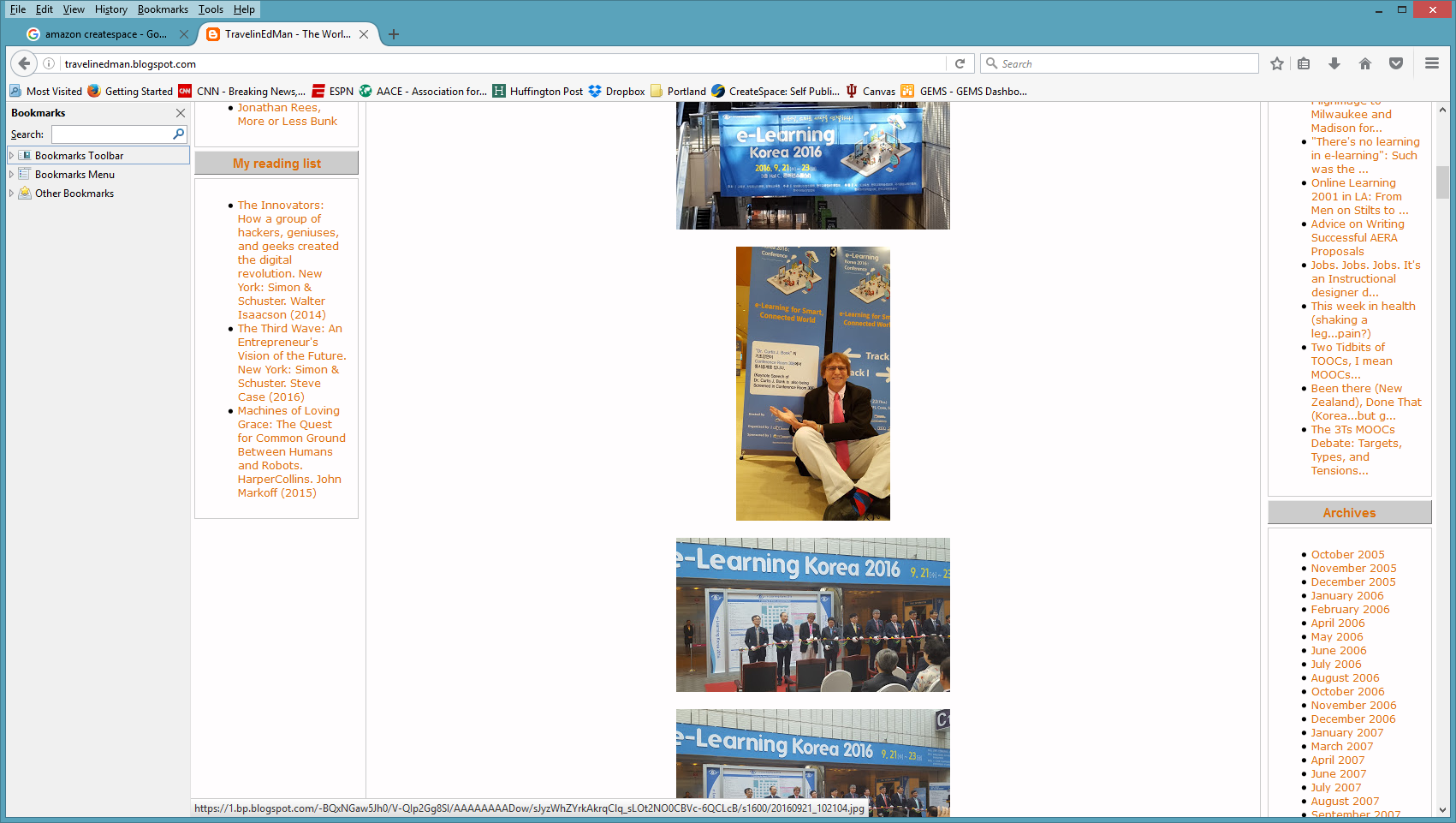 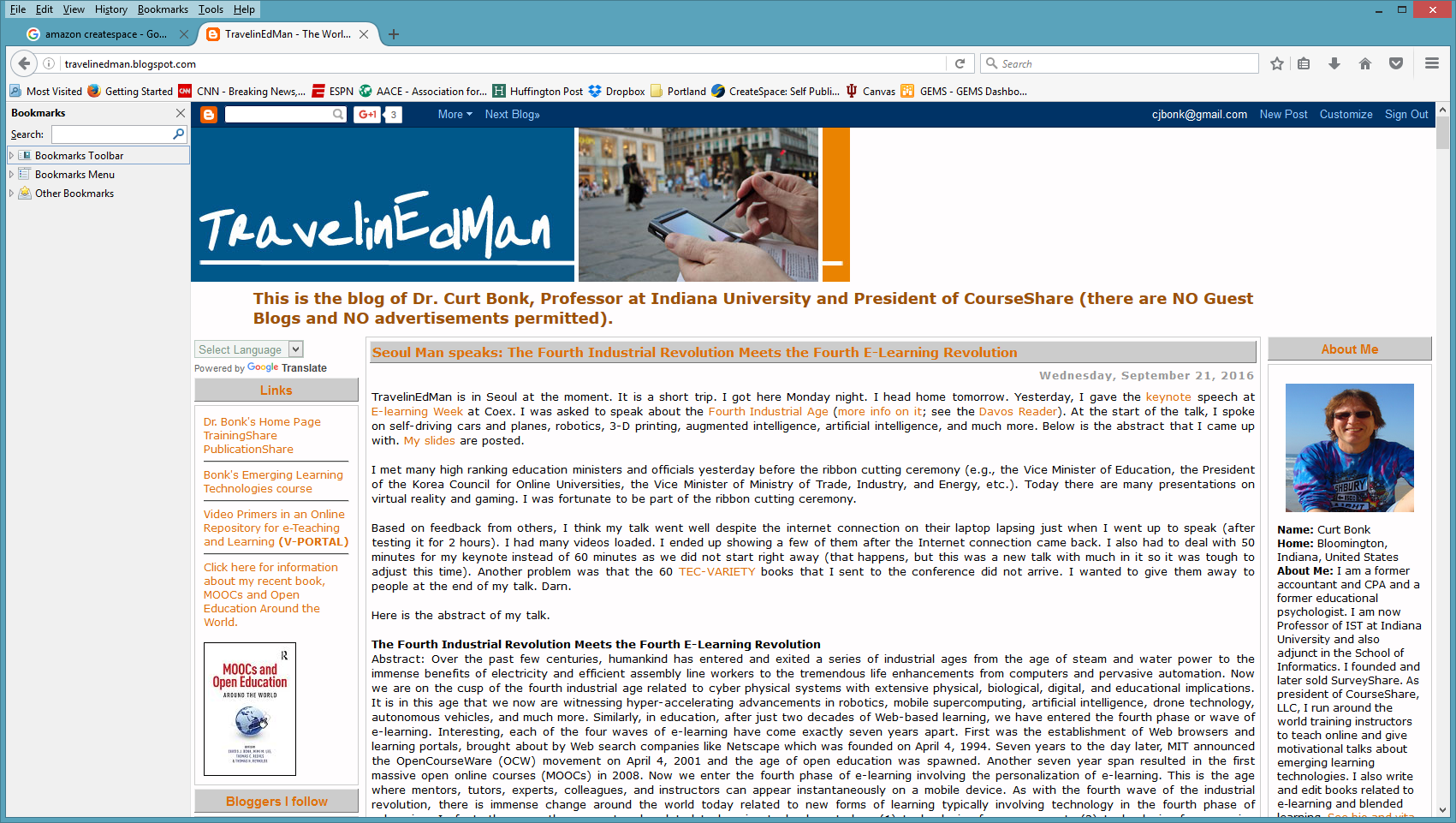 Advice #7: Consider Self-Publishing
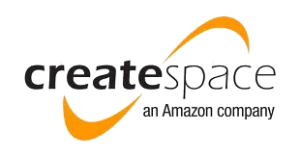 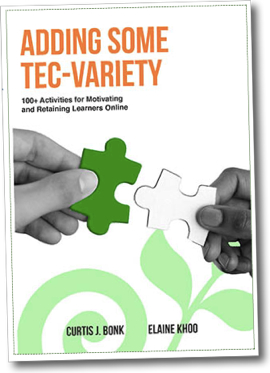 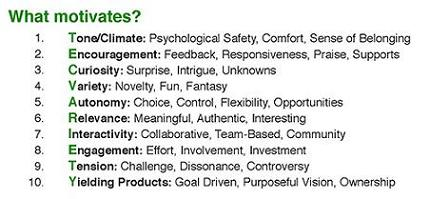 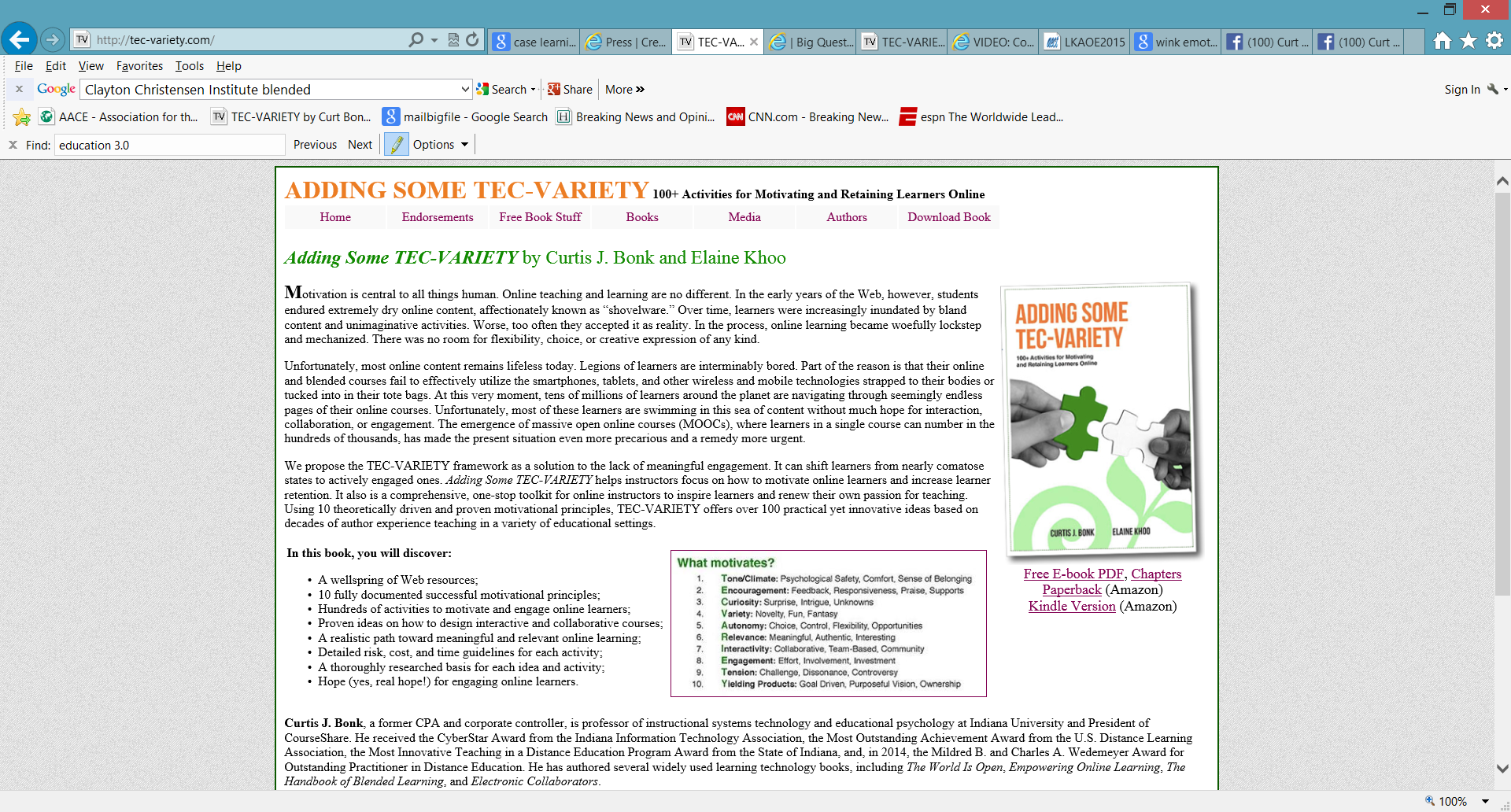 Advice #8: Get a Memorable Homepage URL for your BooksMOOCs and Open Education Around the Worldhttp://routledge-ny.com/books/details/9781138807419/
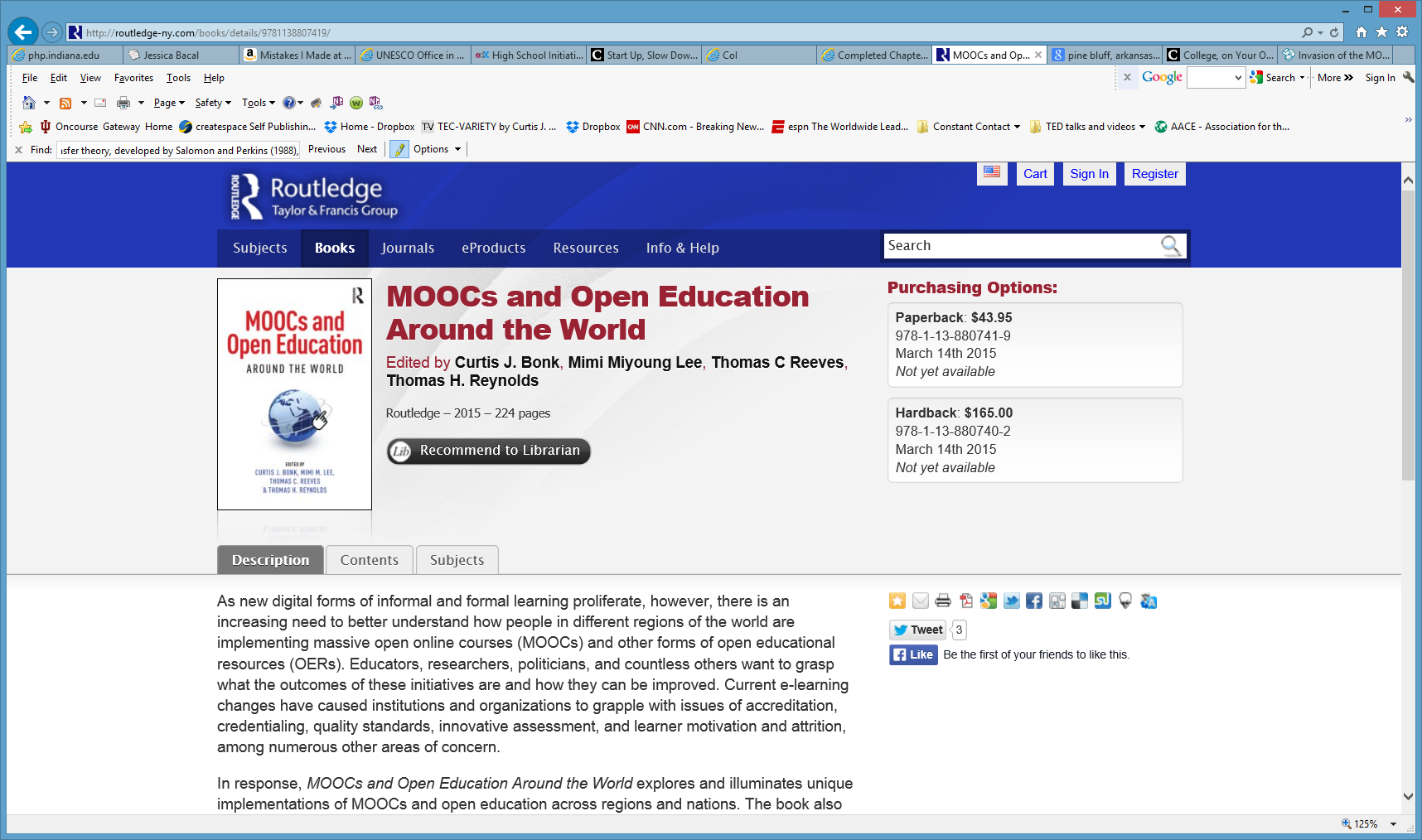 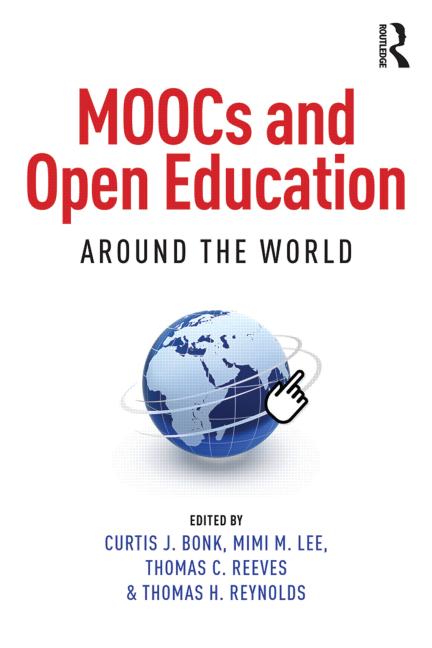 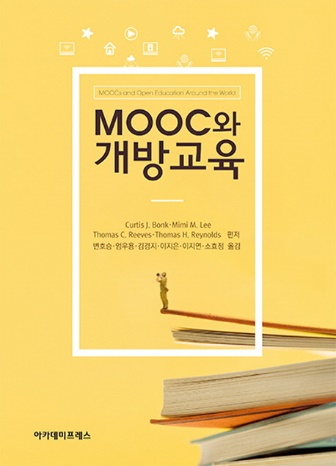 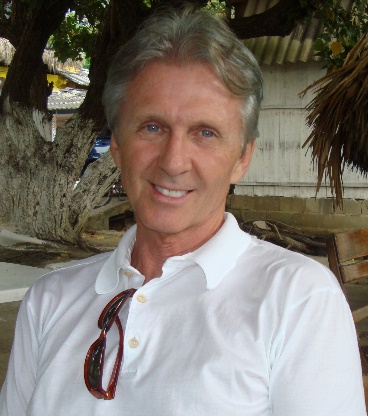 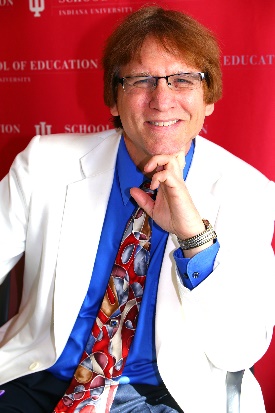 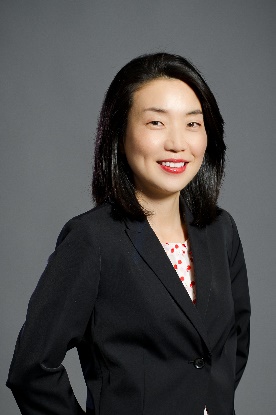 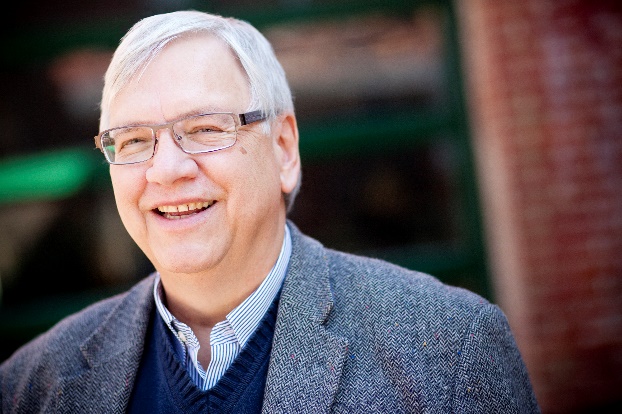 Advice #9: Use Social Media to Share Your Researchhttps://indiana.academia.edu/CurtBonk
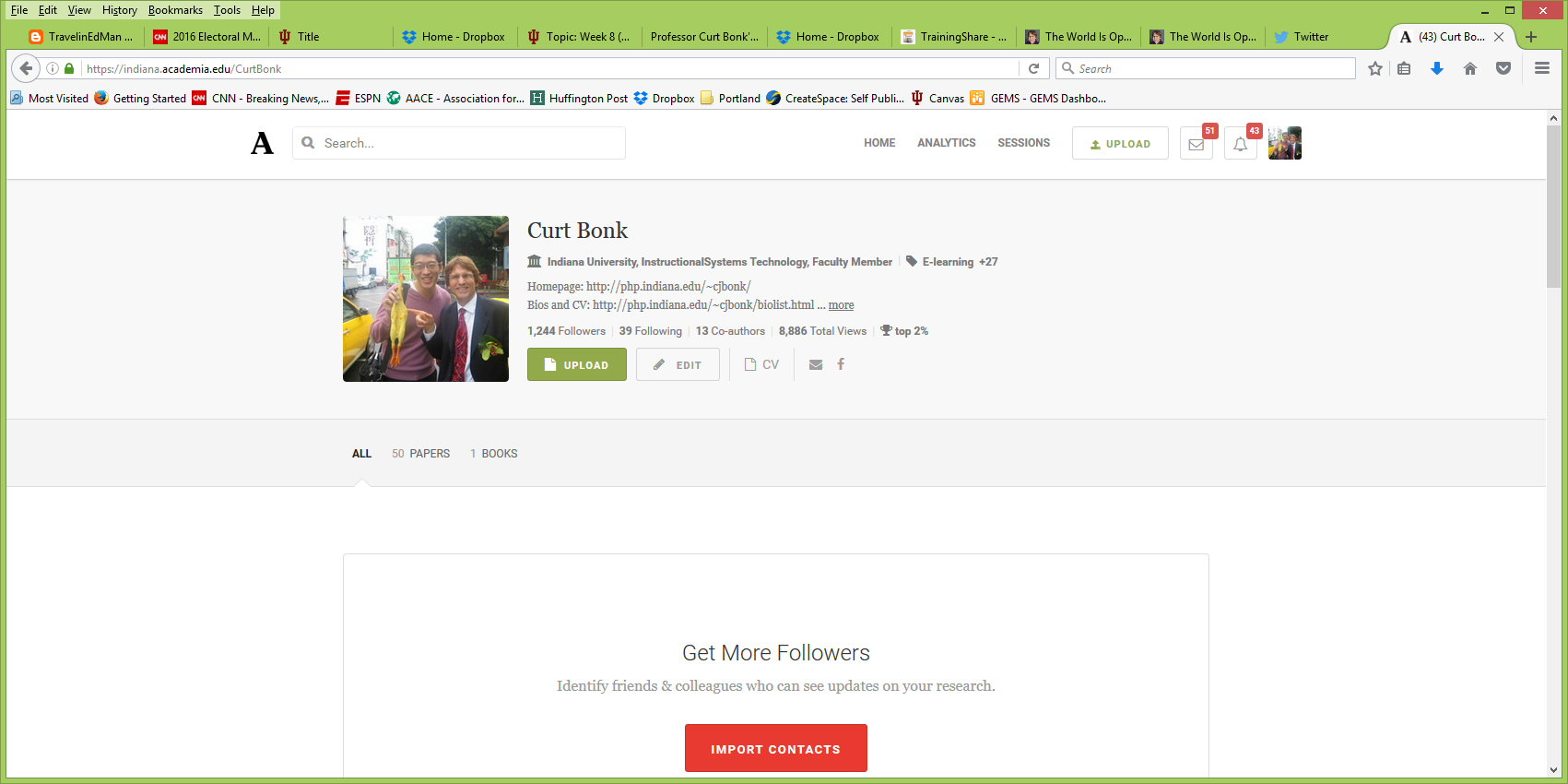 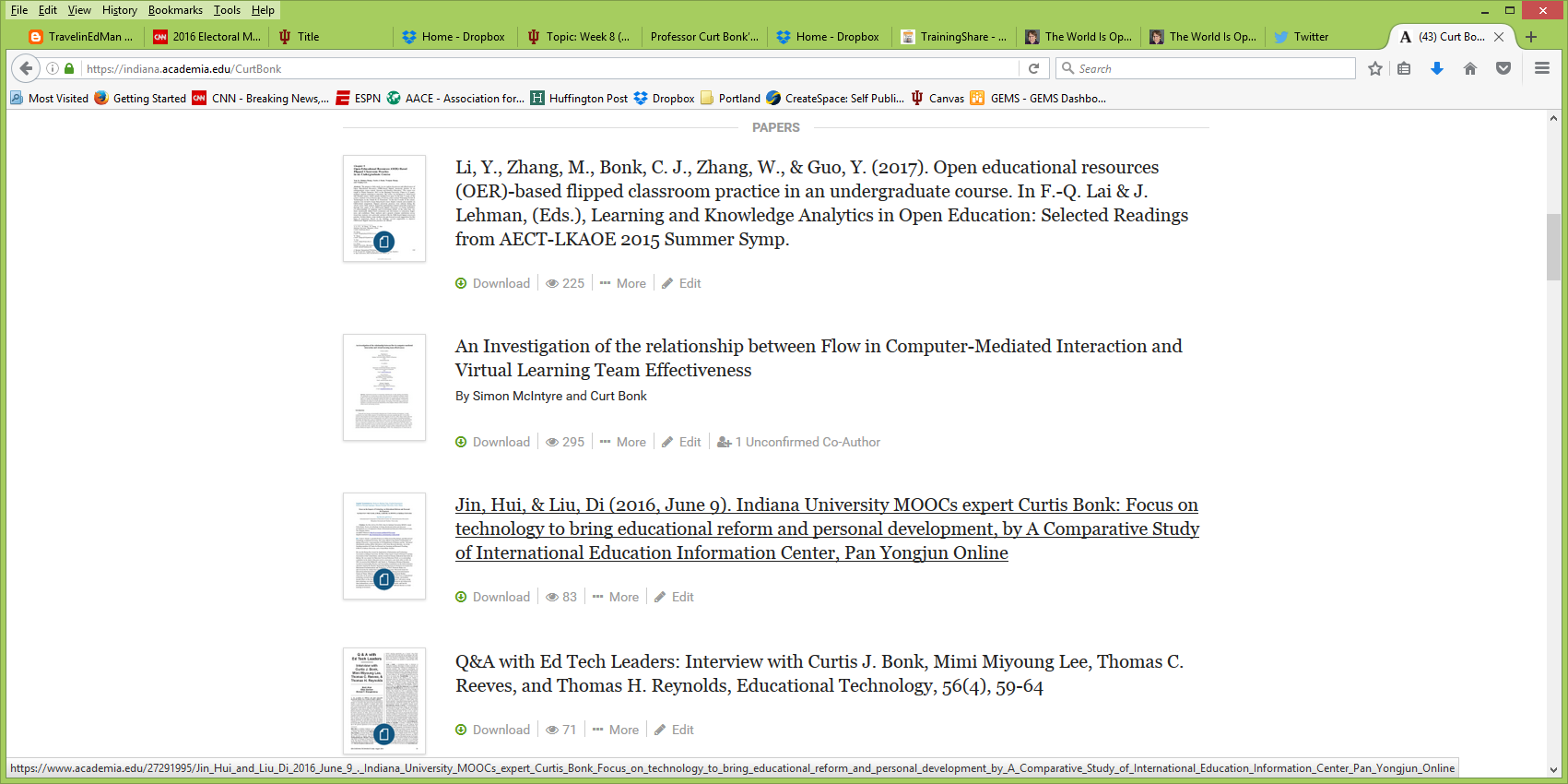 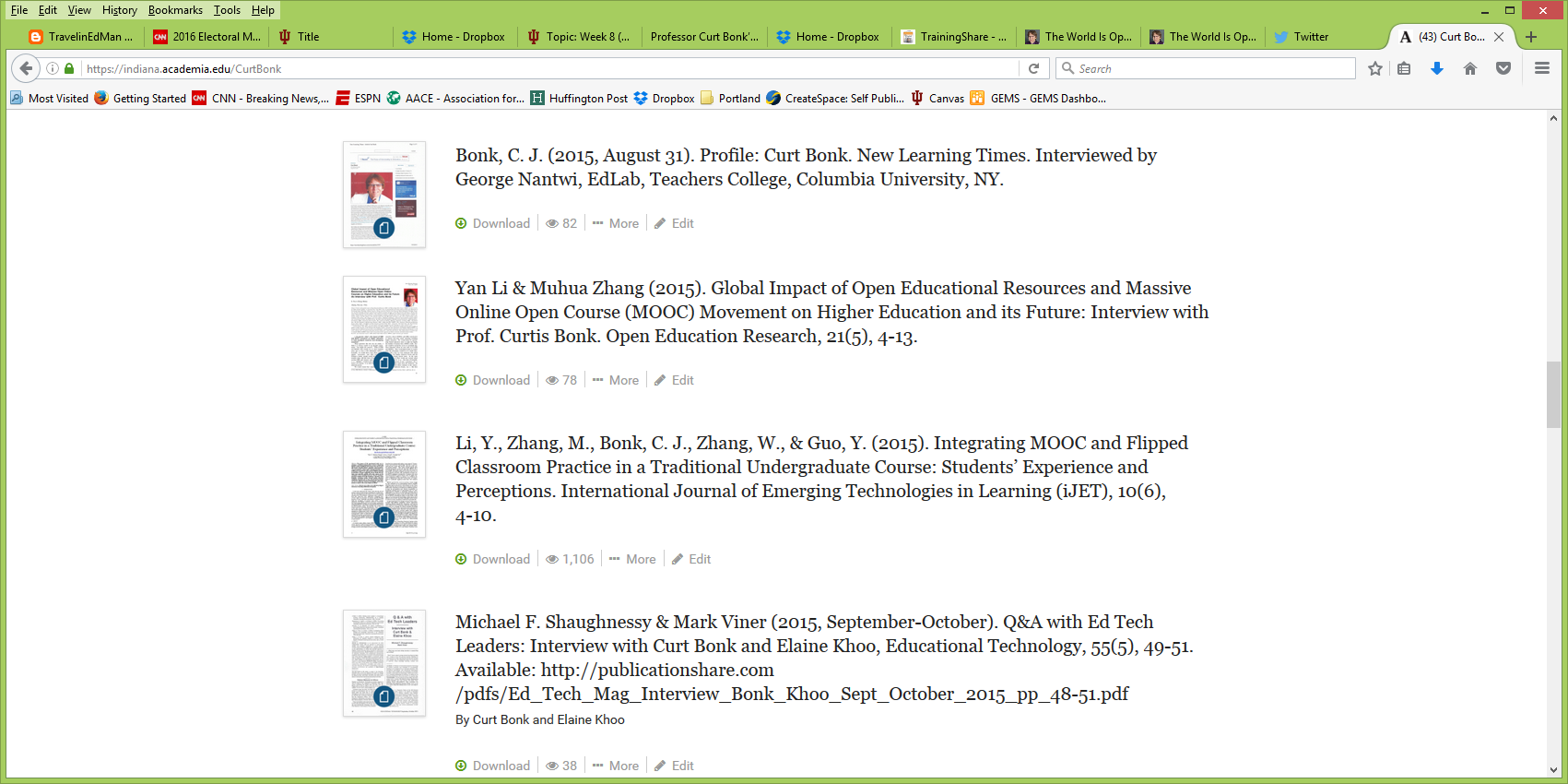 Advice #10: Tweet on Your Travels and Researchhttps://twitter.com/travelinedman
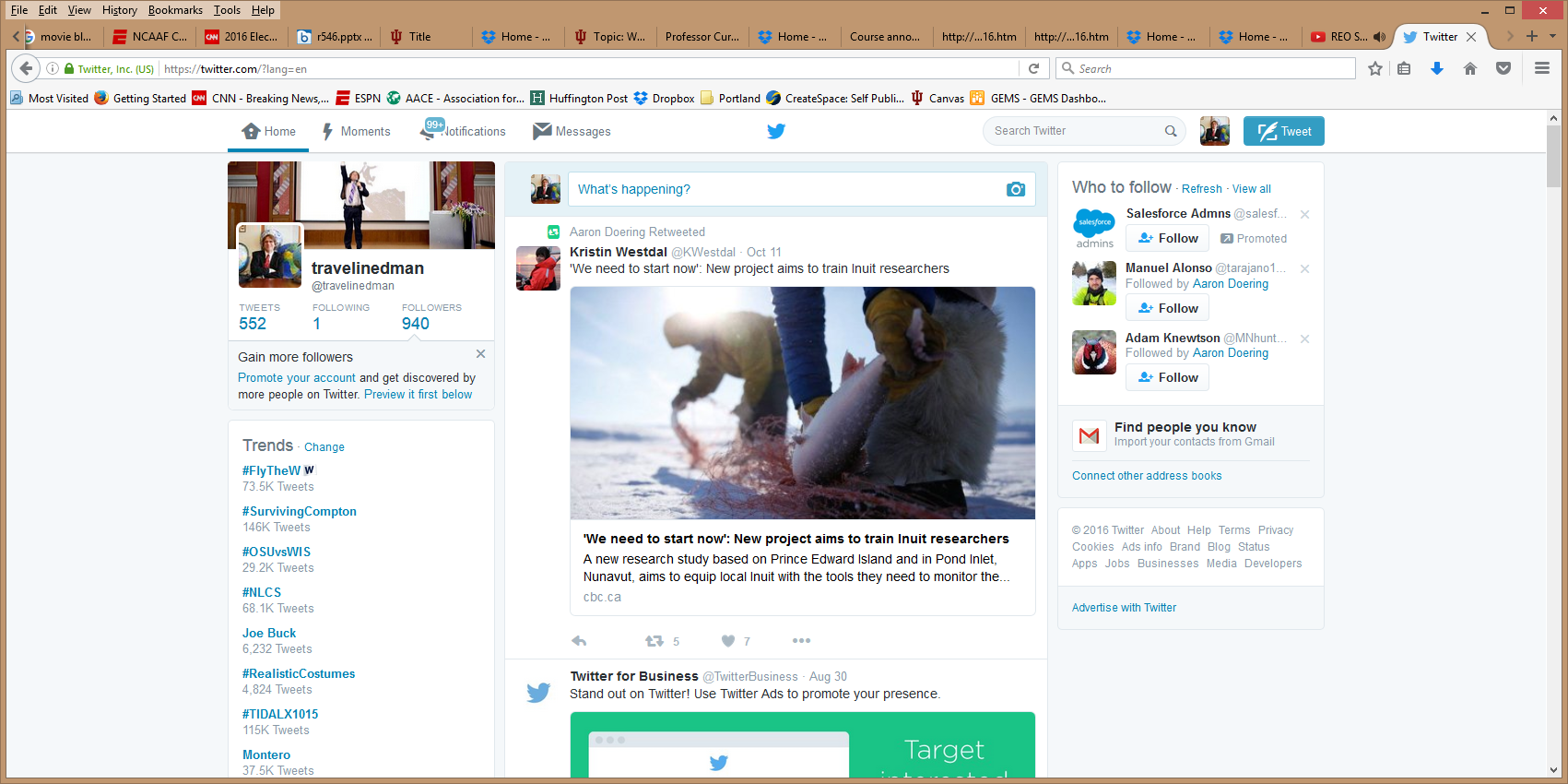 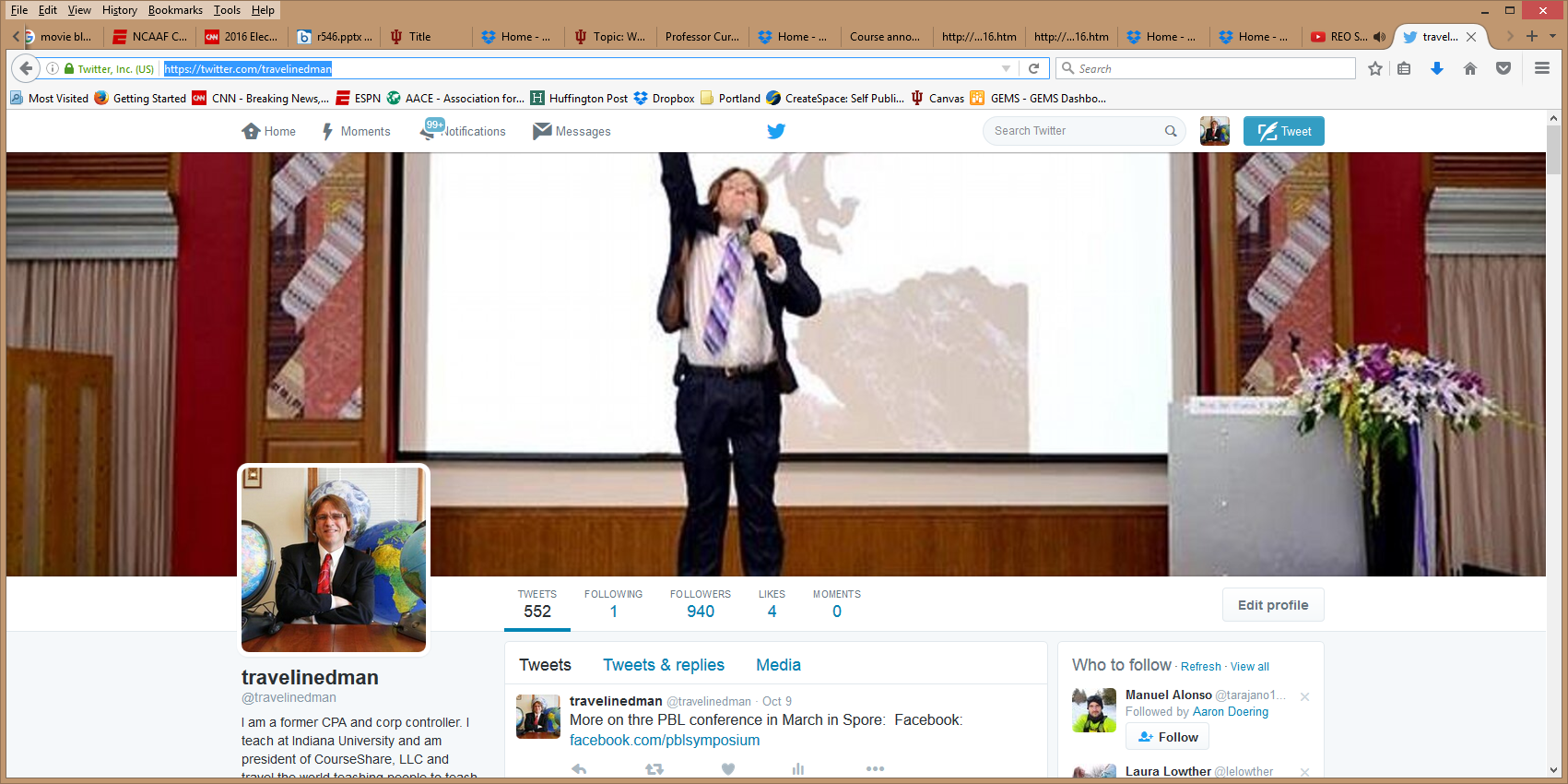 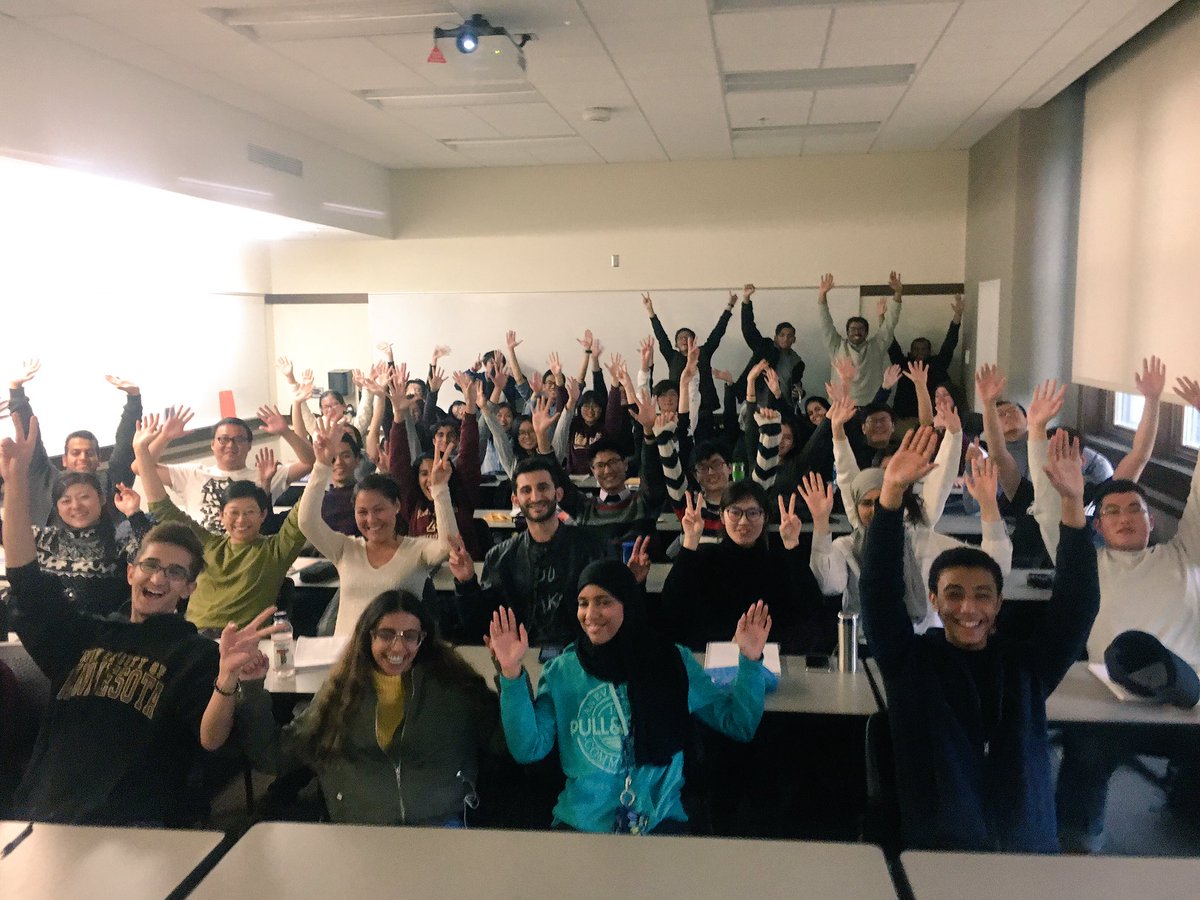 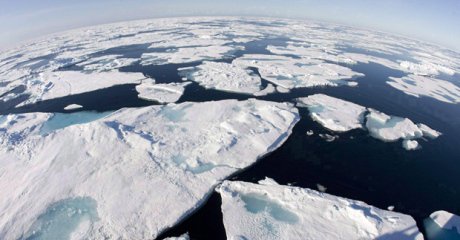 Question #3. What are some of the lessons learned as an Ed Tech entrepreneur?
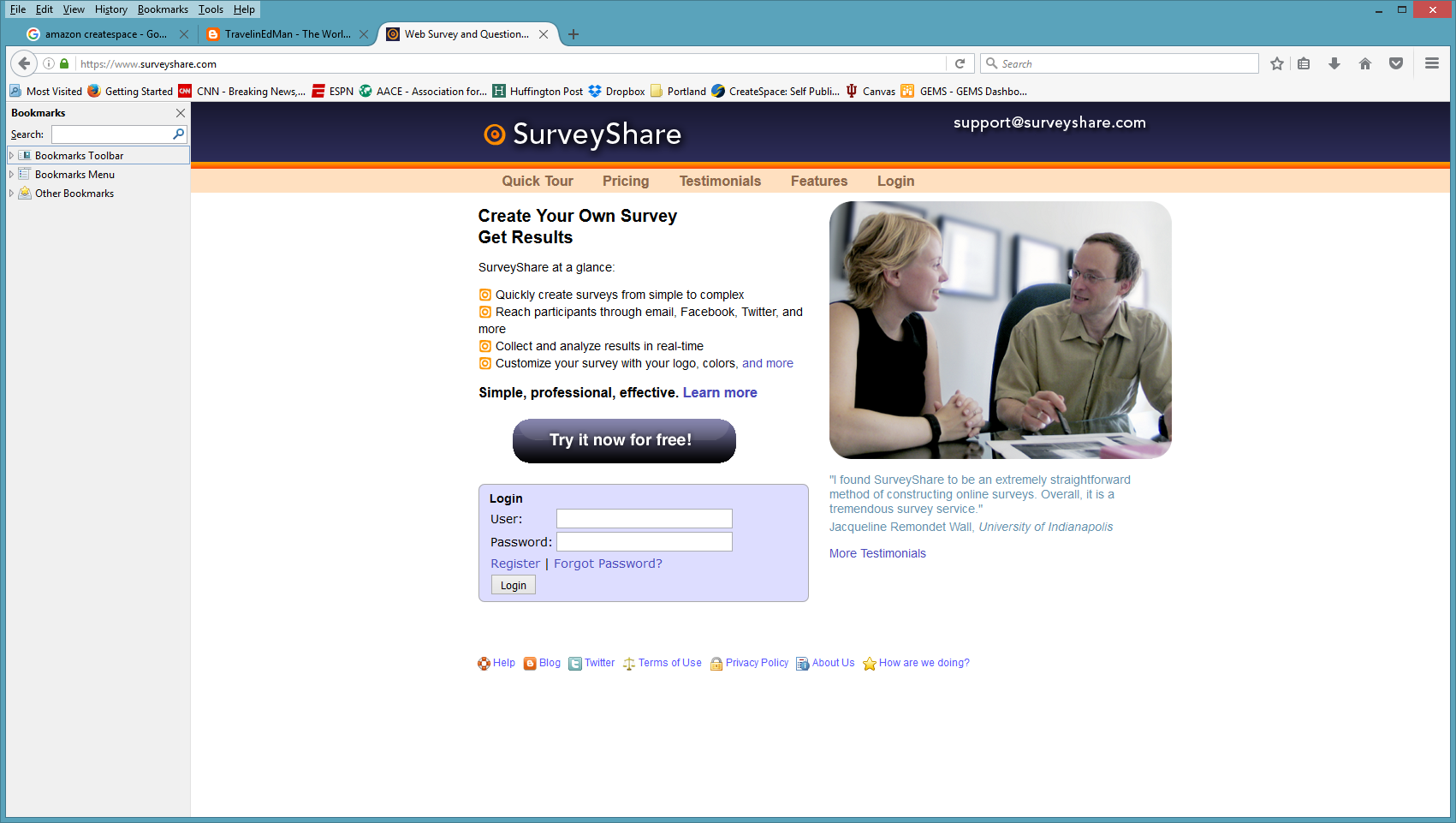 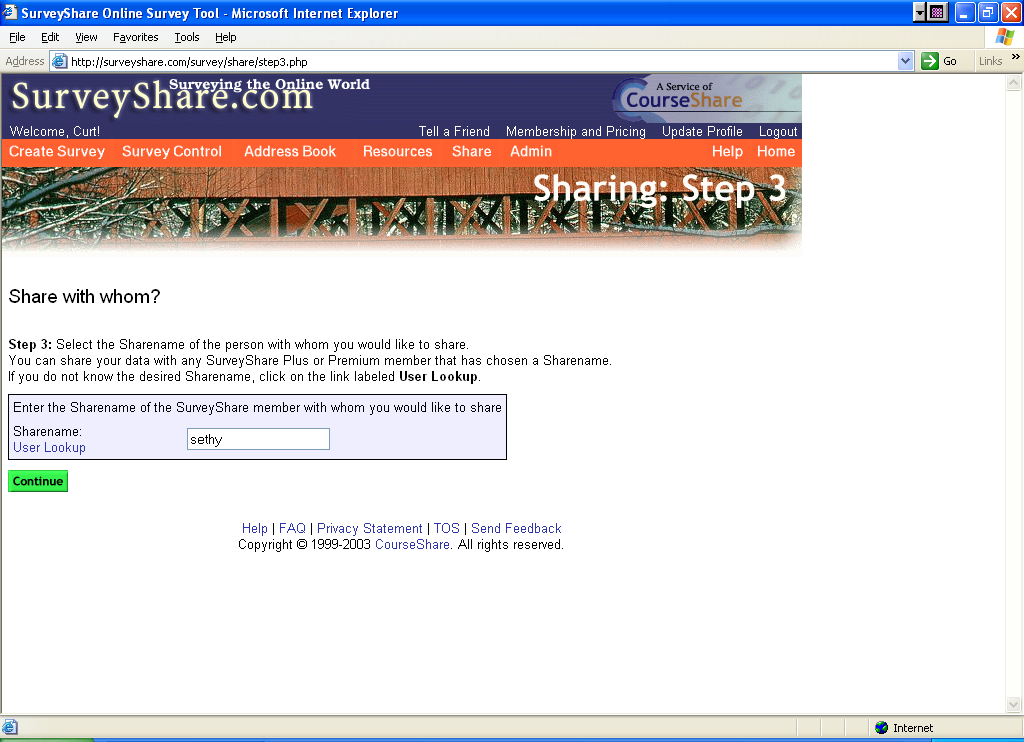 Lesson #1: Write to Vendors…(e.g., Aspects…circa 1991—25 years ago)
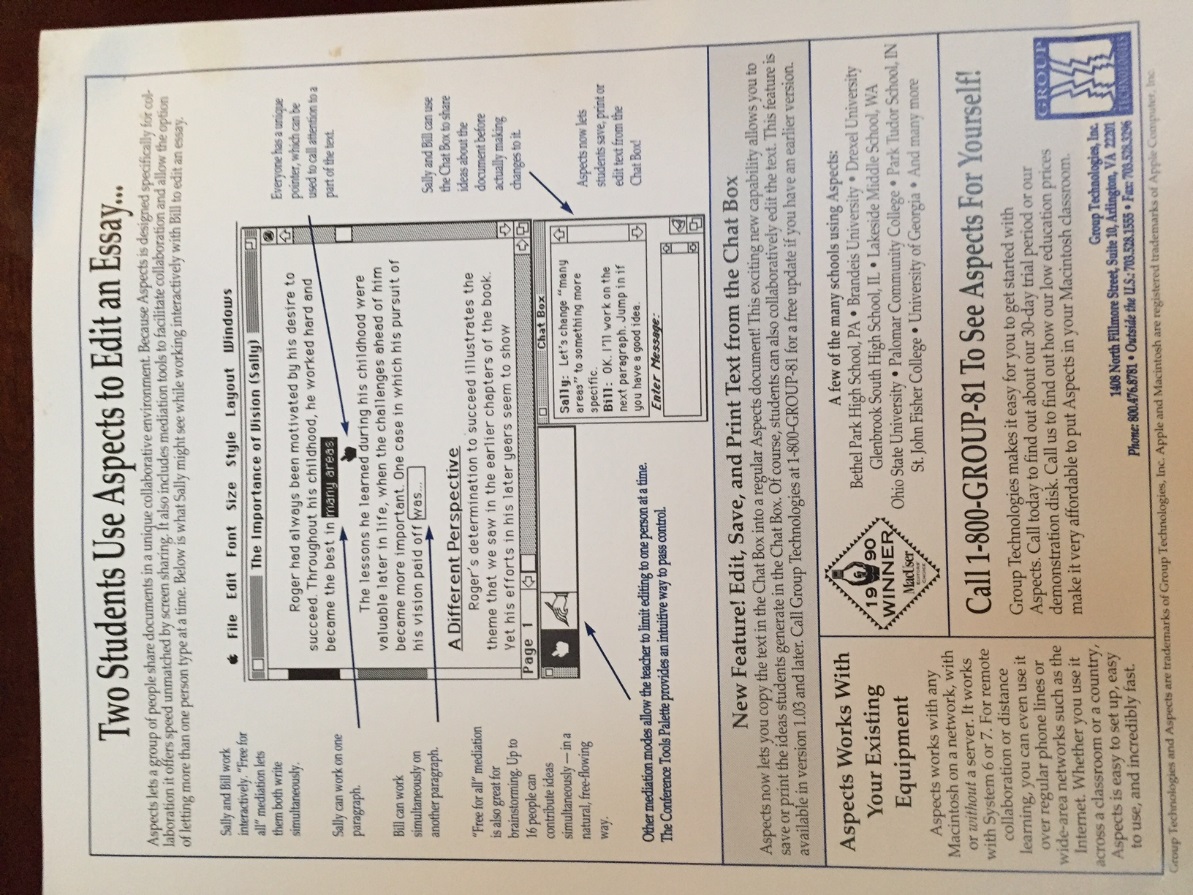 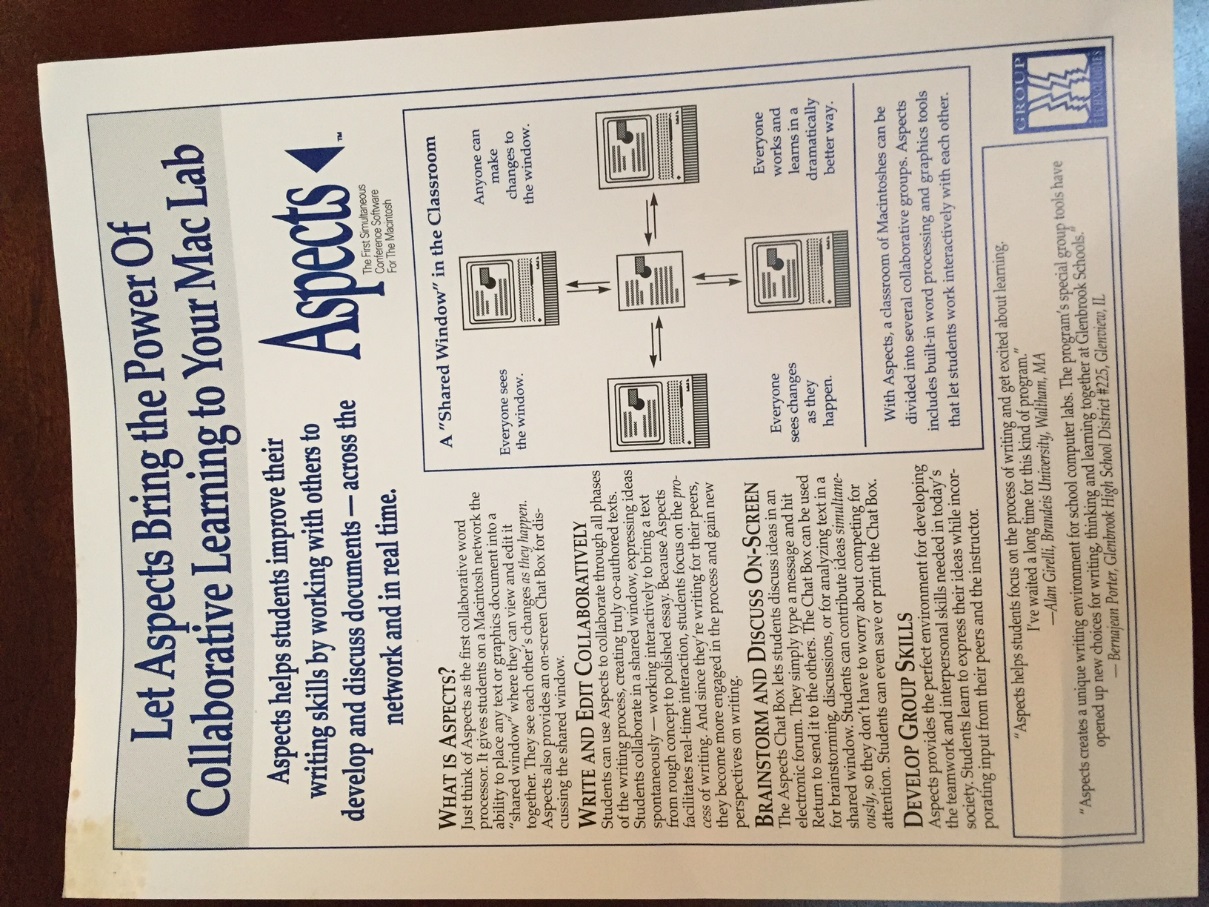 Lesson #2: Don’t Expect Blackboard to Do It!
Lesson #3: Nothing Wrong with Beta Testing
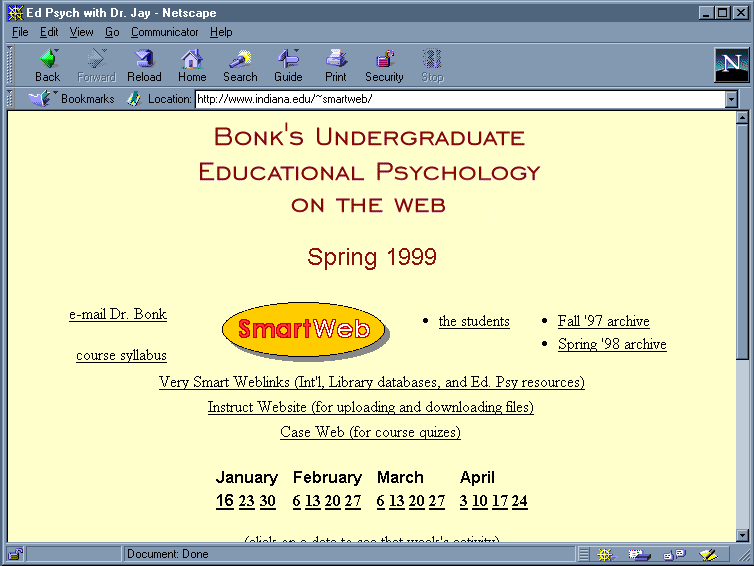 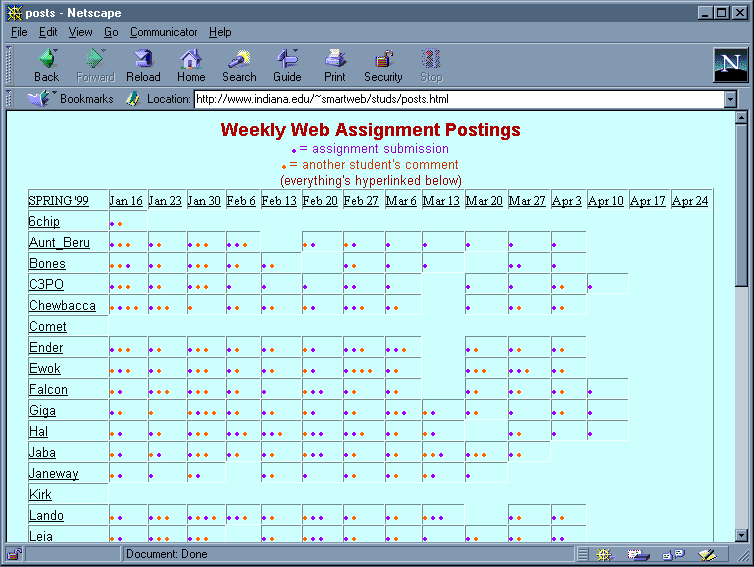 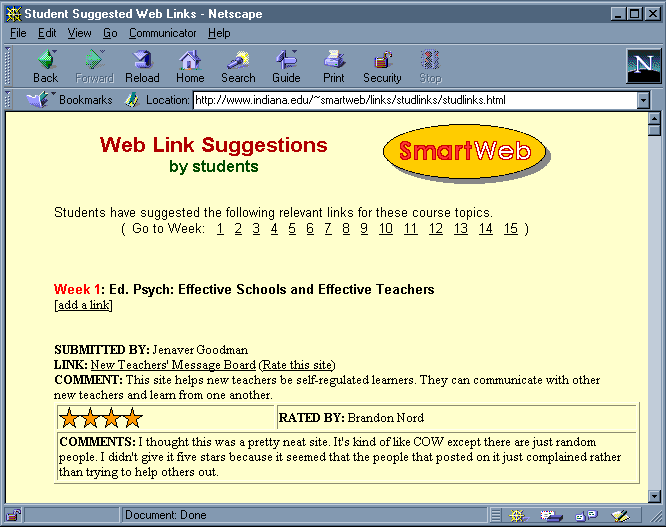 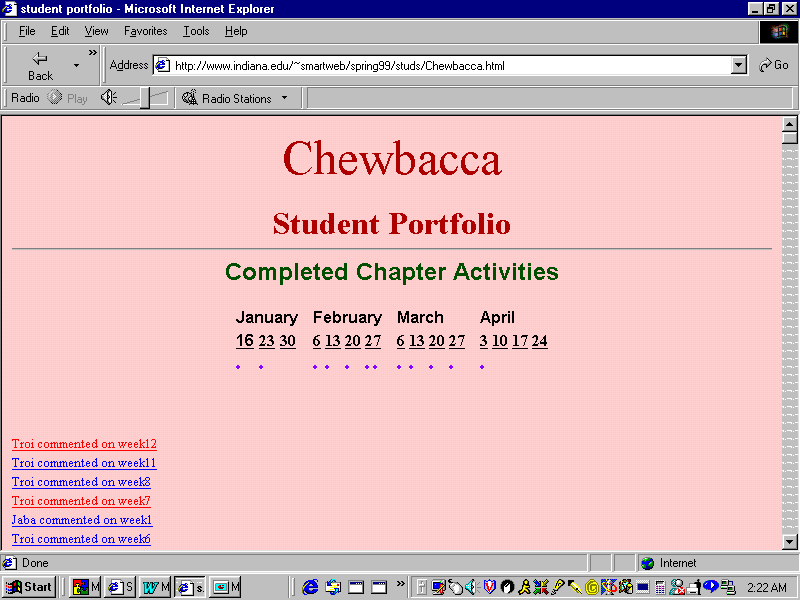 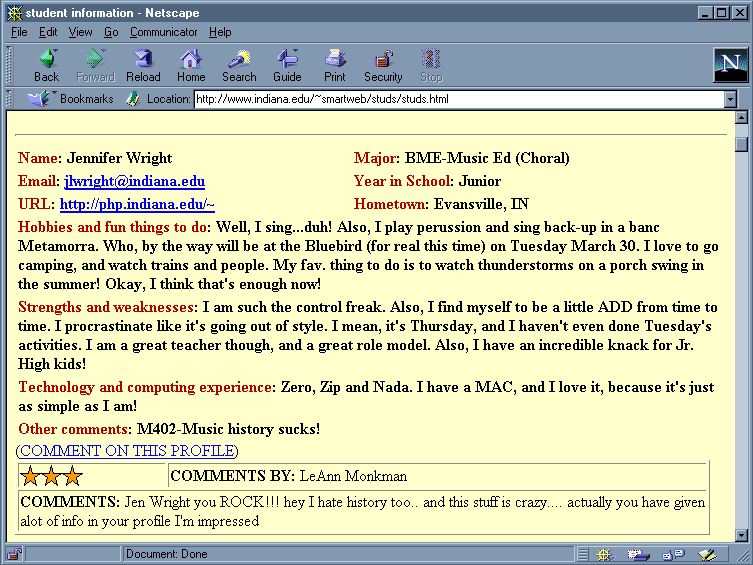 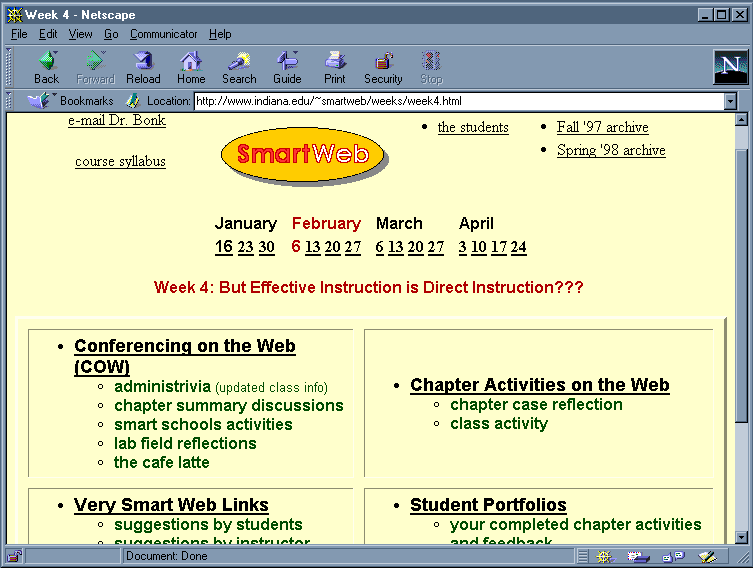 Lesson #4: Get Reimbursed for Your Innovations
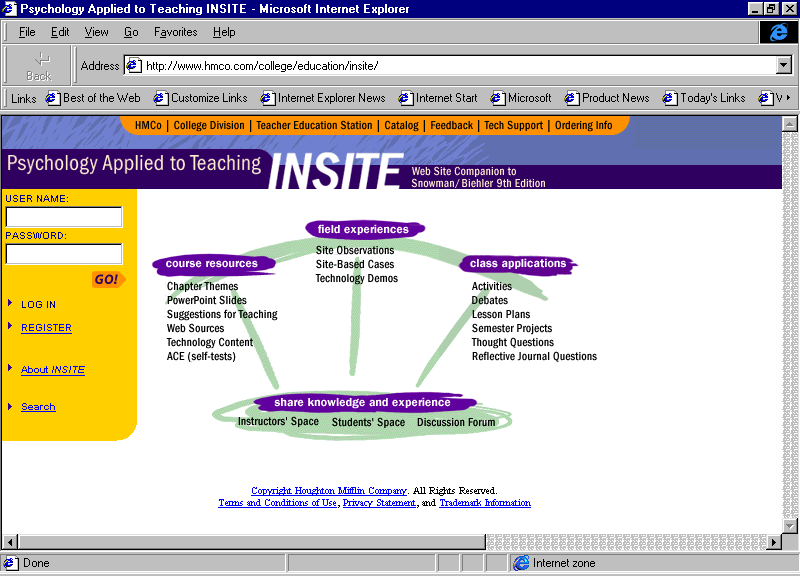 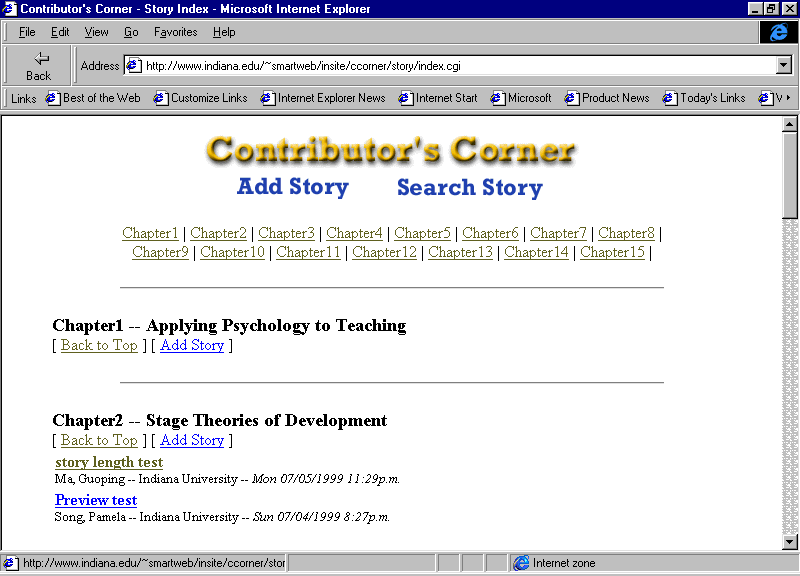 Lesson #5: Don’t Build Software
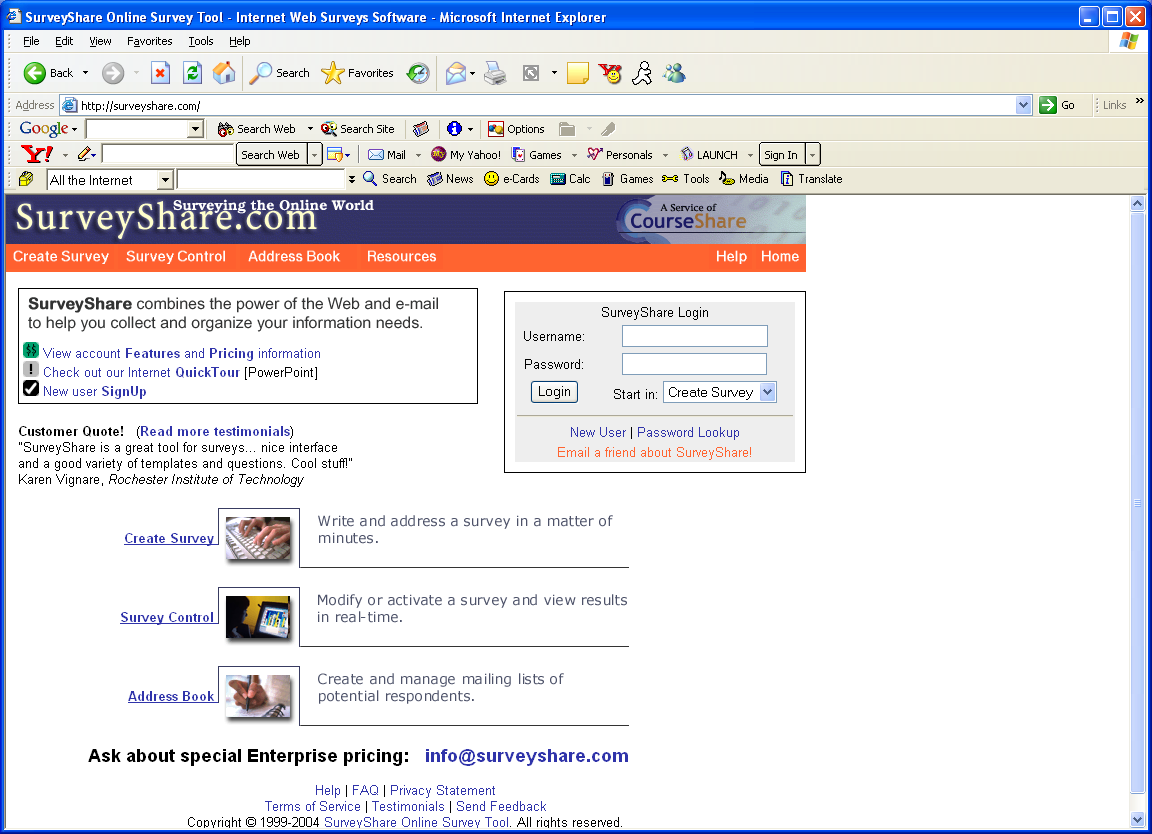 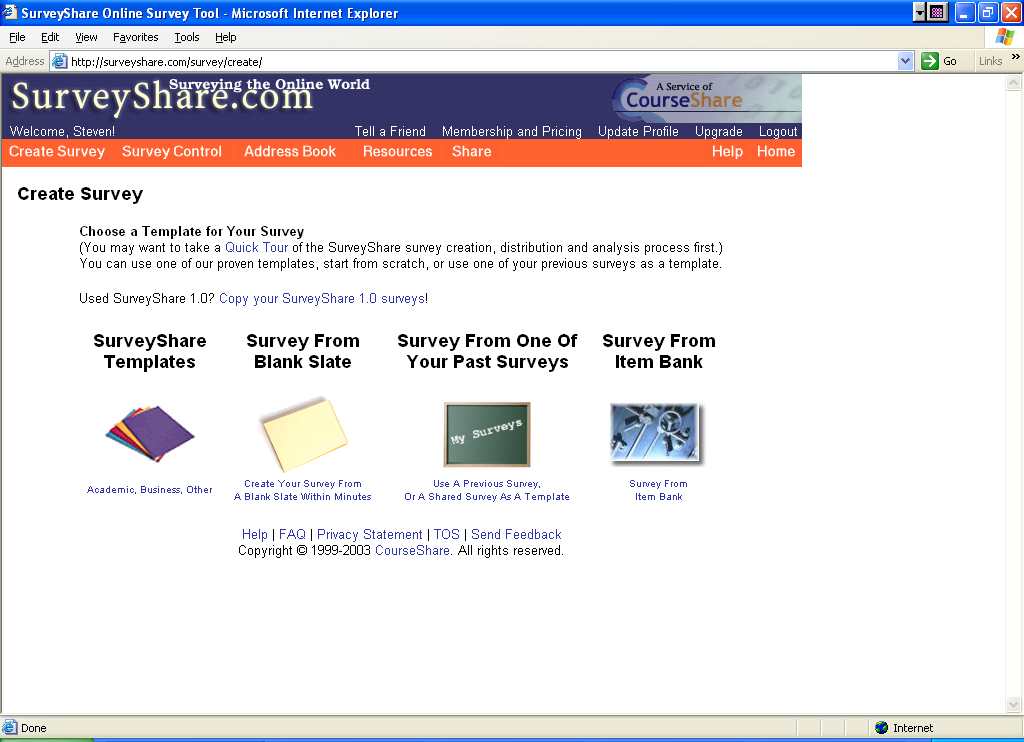 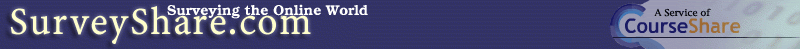 Lesson #6: Be Committed
8 “Share” sites (plus FreelanceShare)
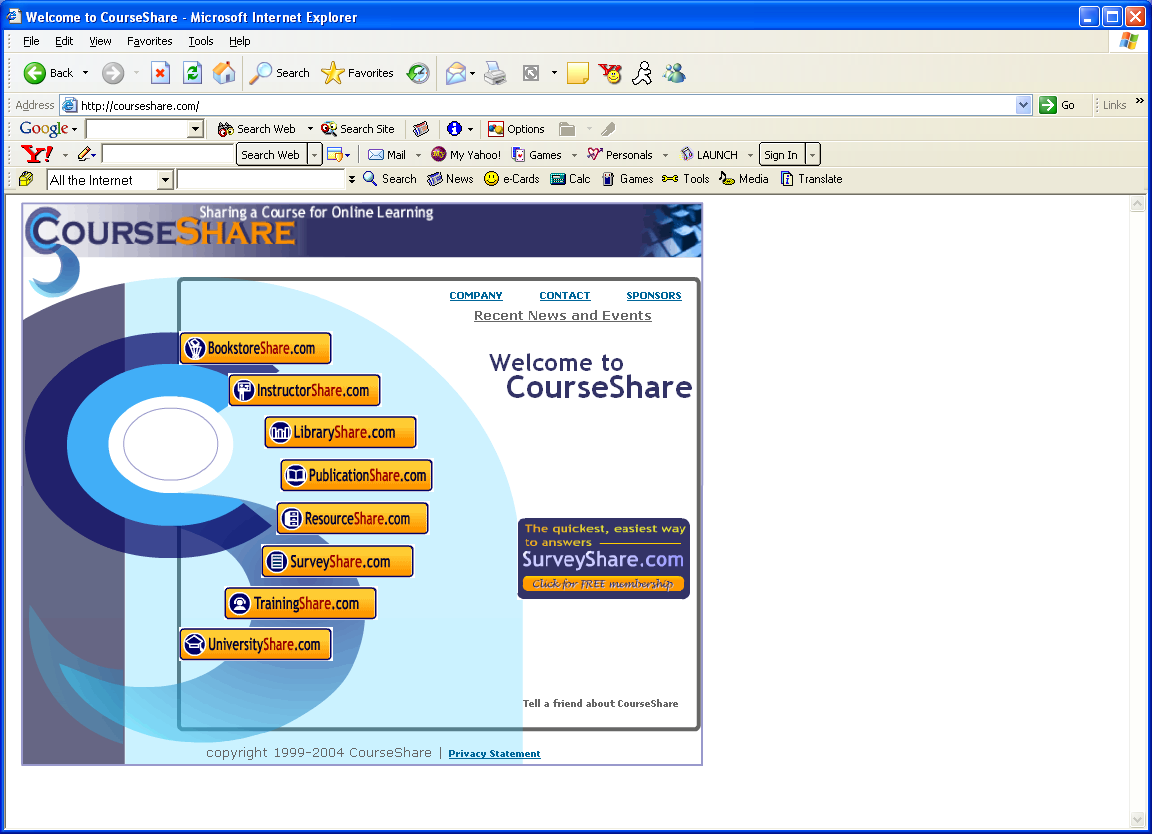 BookstoreShare
InstructorShare
LibraryShare
PublicationShare
ResourceShare
TrainingShare
UniversityShare
SurveyShare
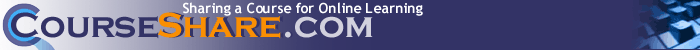 InstructorShare: List of User Profiles for Computer Science Discipline
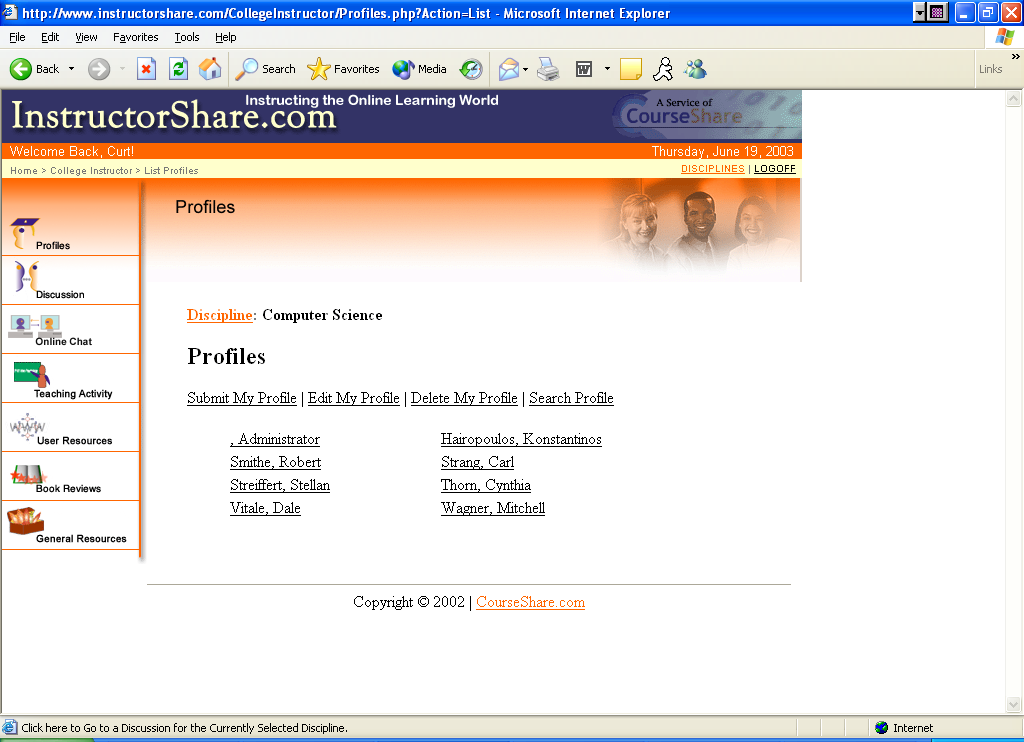 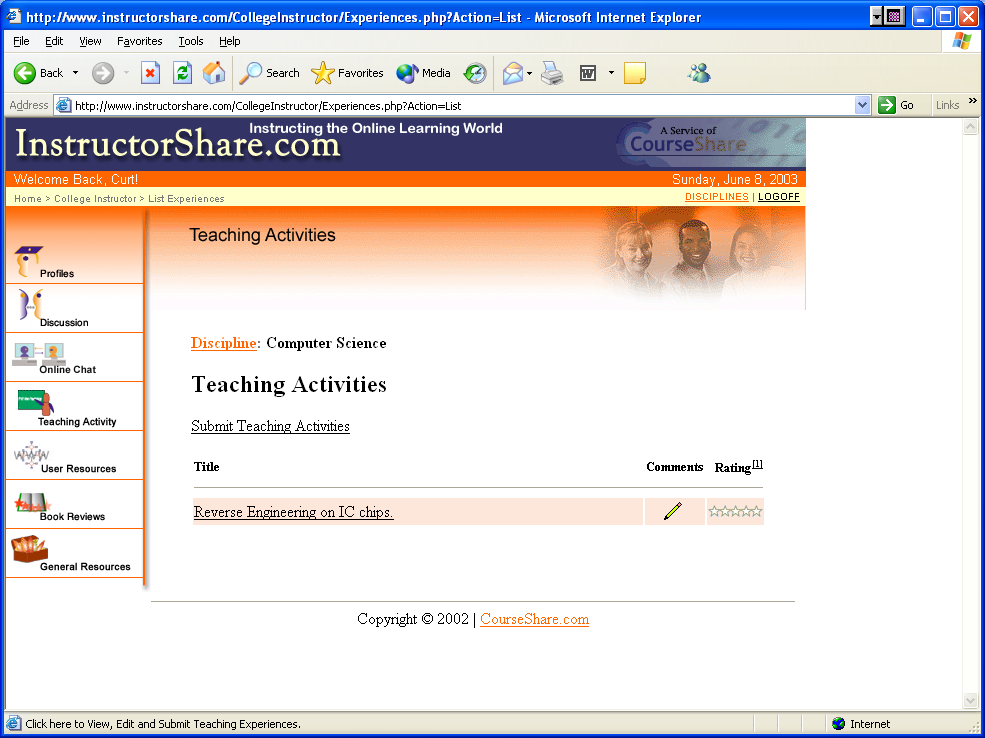 LibraryShare: Digital, Public, and University Libraries
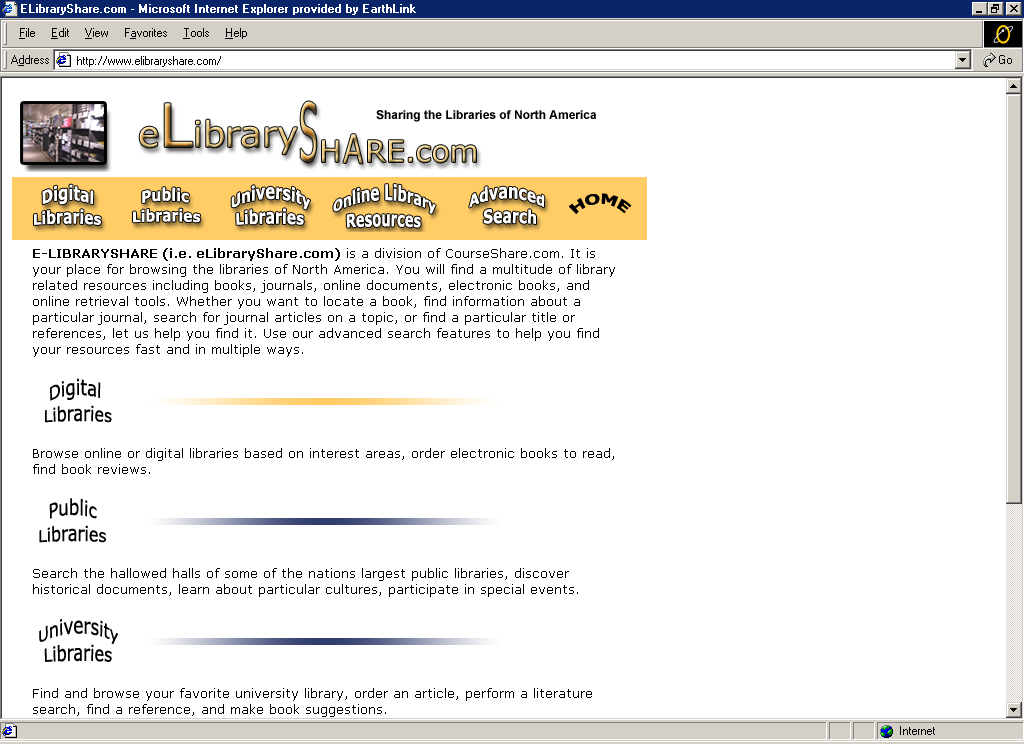 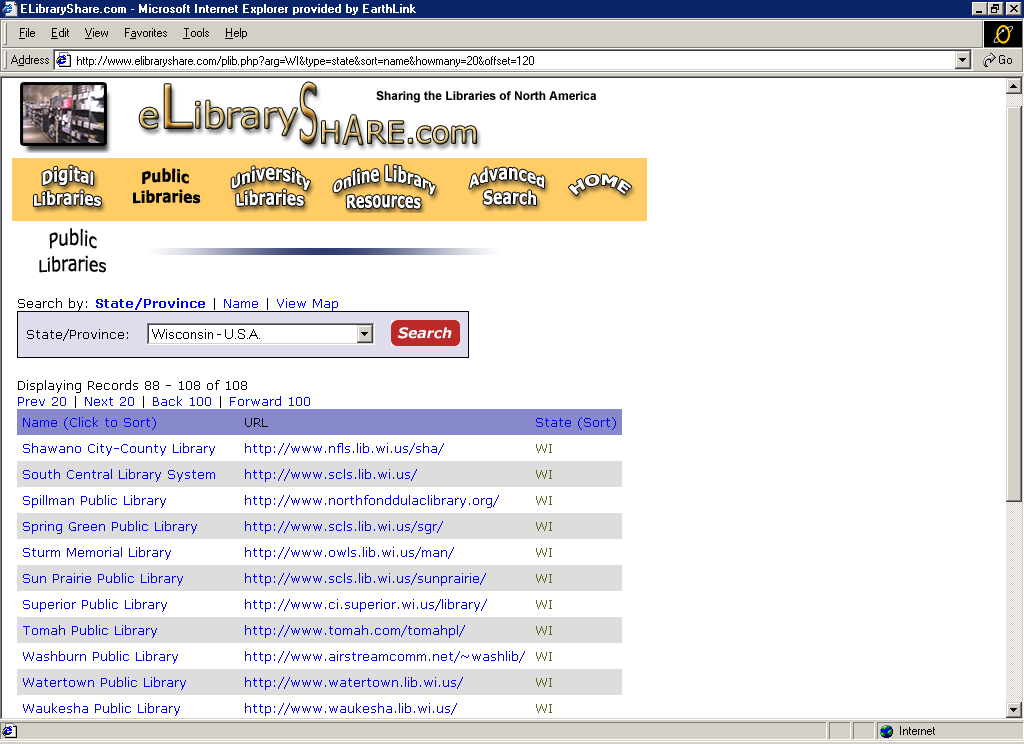 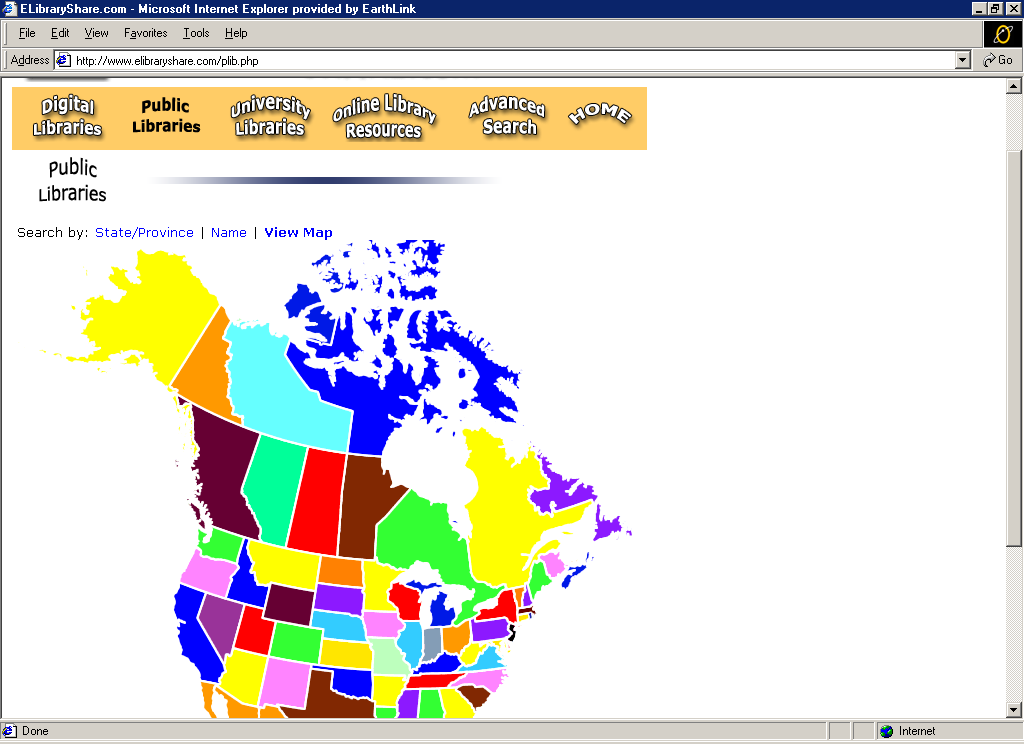 ResourceShare:College Instructor Resource Portal
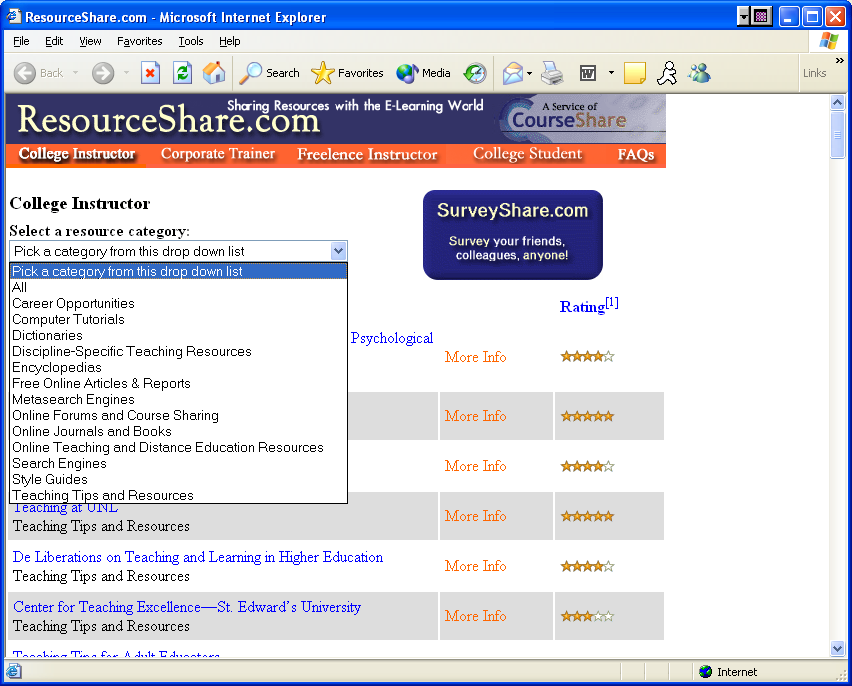 Lesson #7: Find Likeminded Colleagues
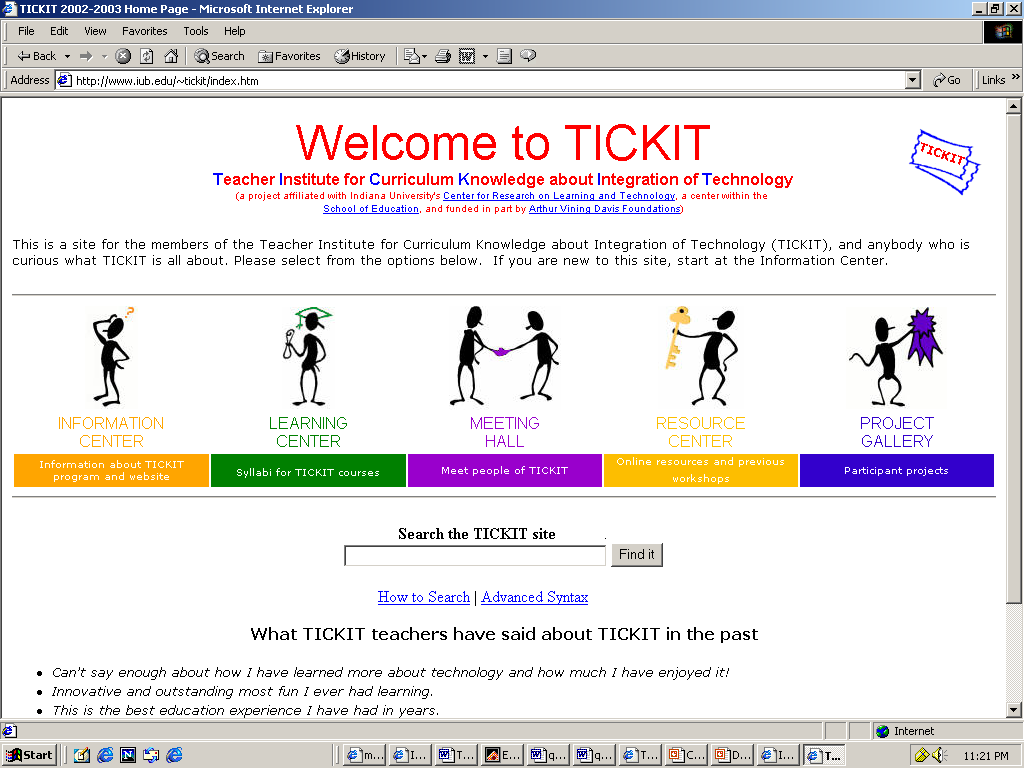 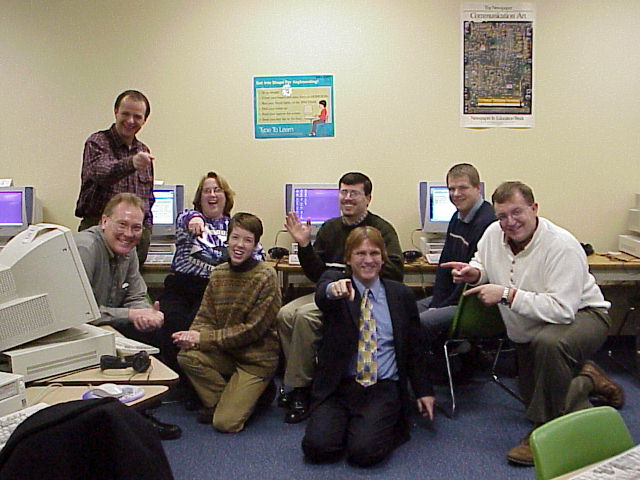 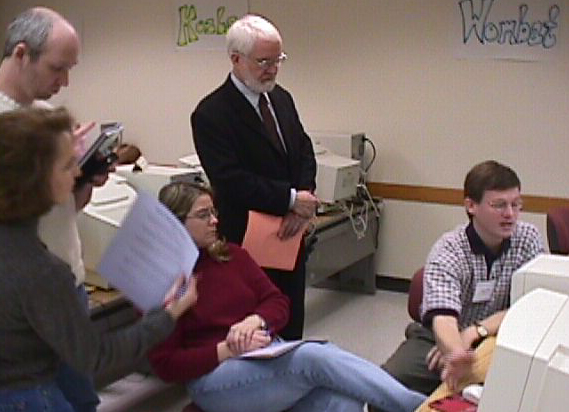 Lesson #8: Some Creative Sparks Need Time to Evolve
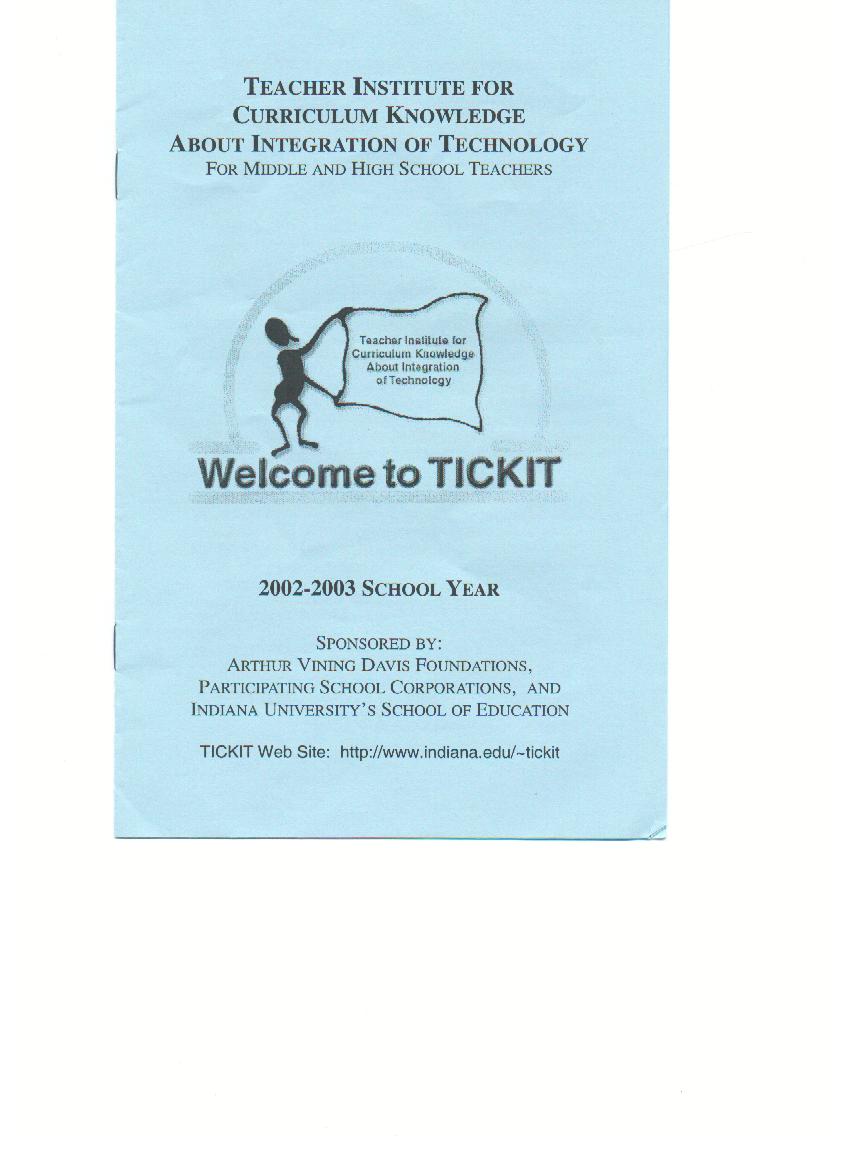 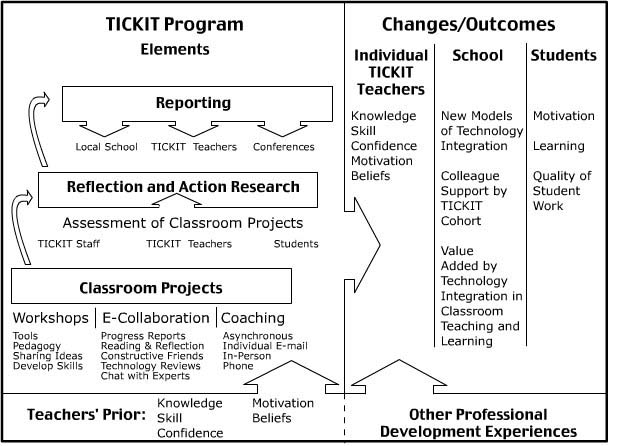 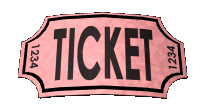 [Speaker Notes: Curt, this is the end of your introduction.]
Lesson #9: Be Open to Novel Partnerships…
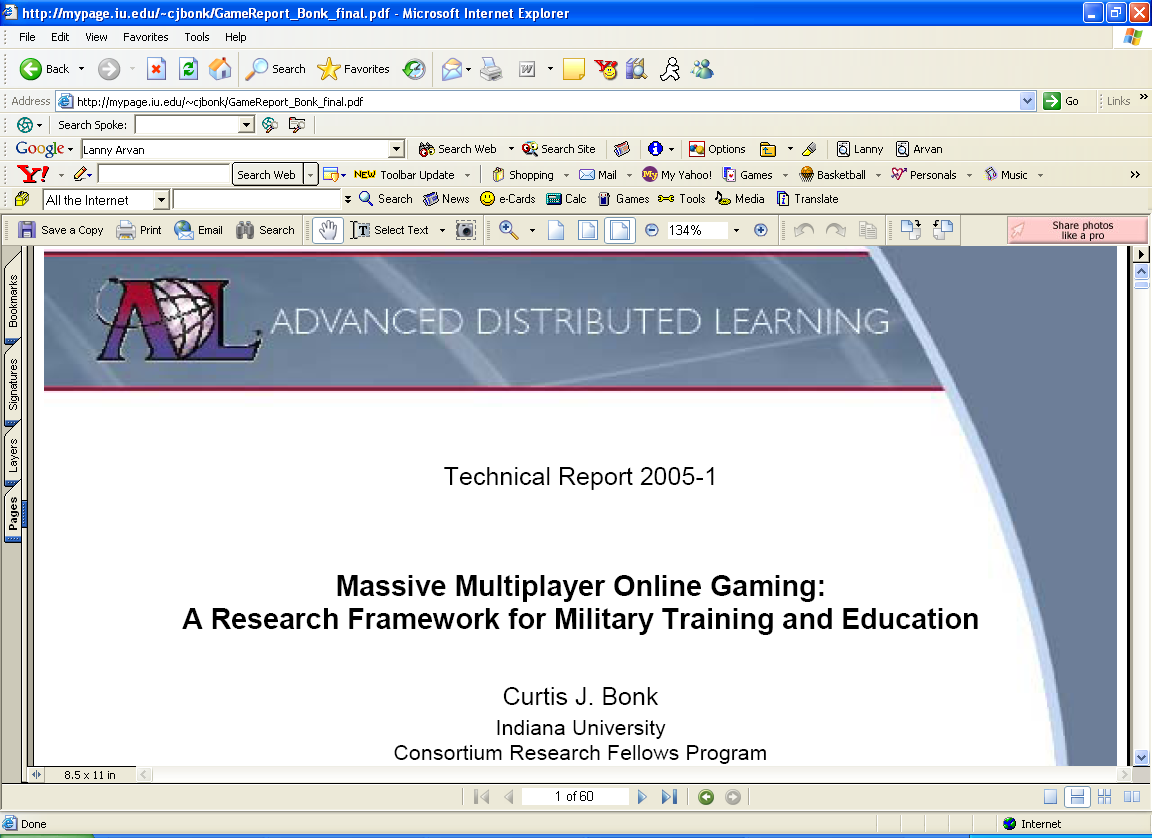 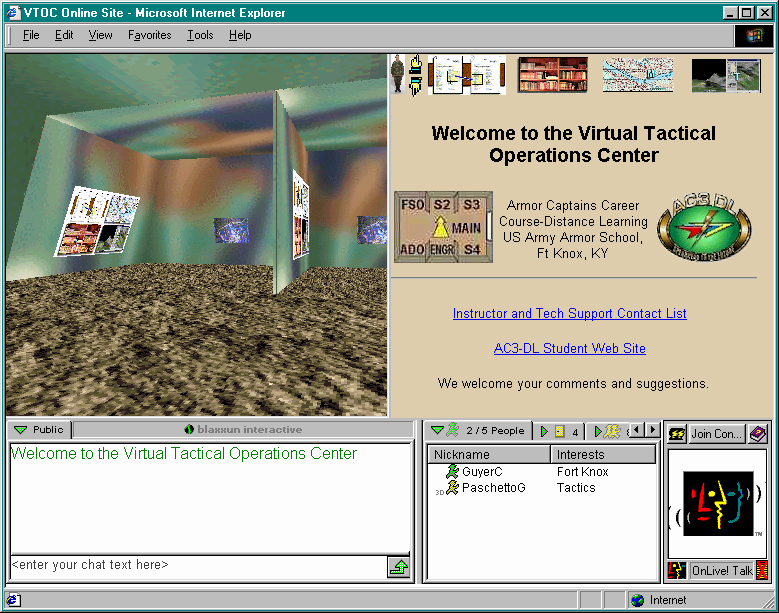 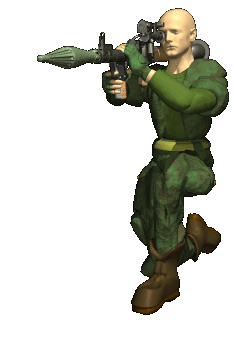 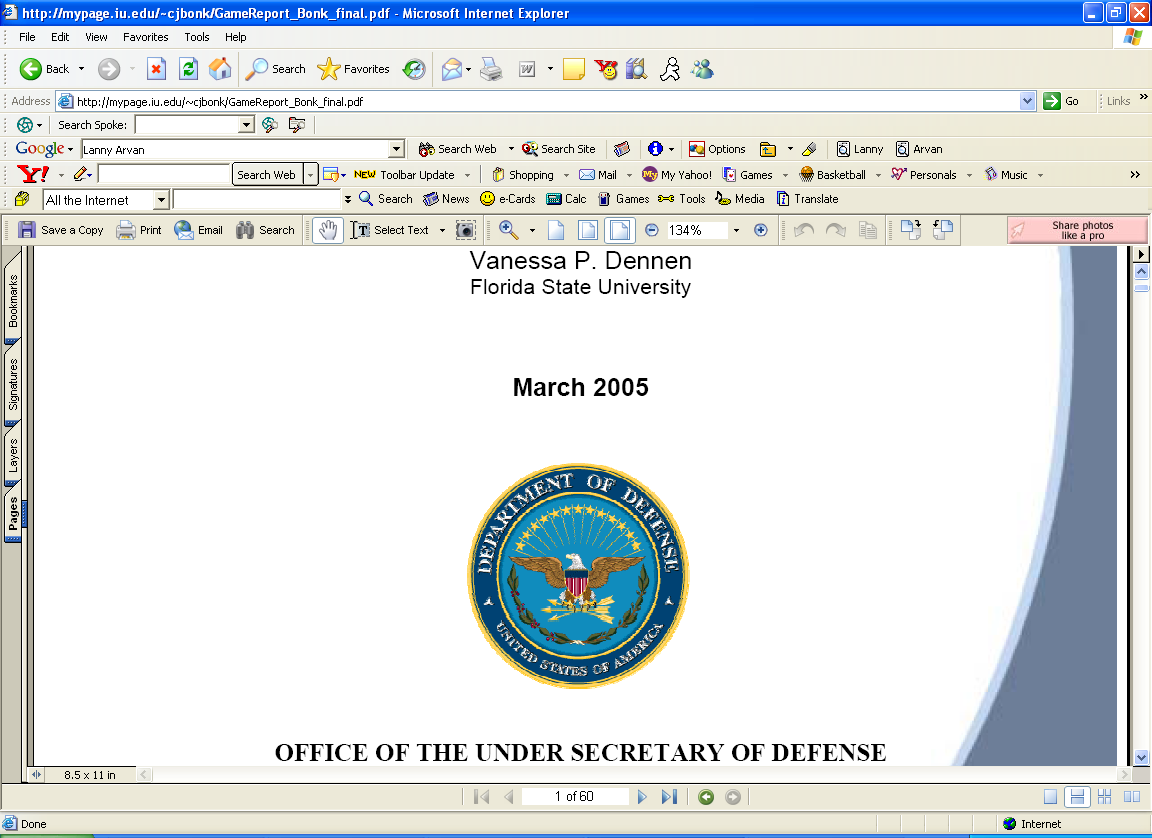 Lesson #10: Be bold…and connect to people…(e.g., edited books)
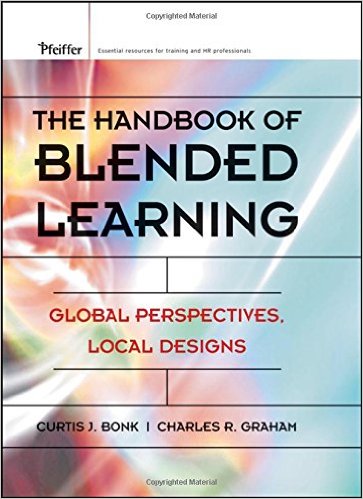 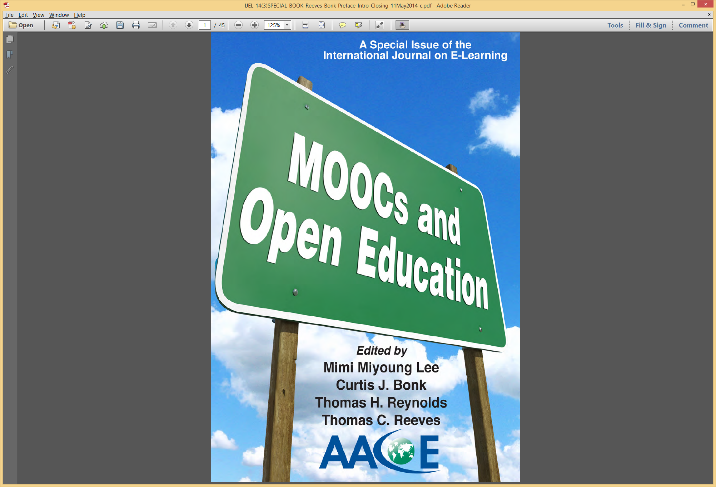 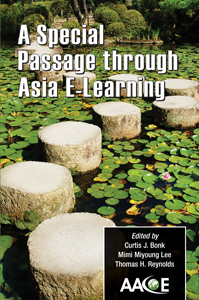 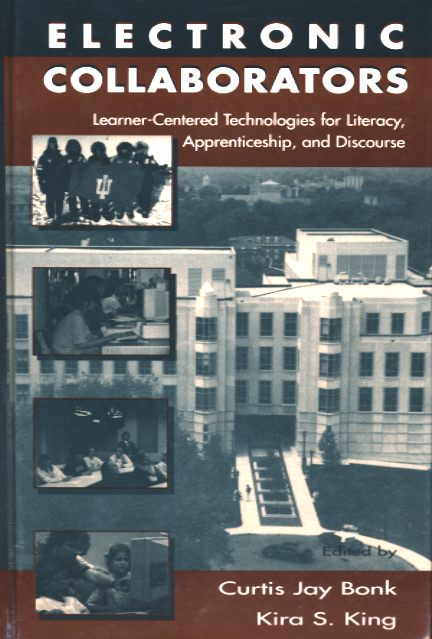 Question #4. How do you envision the future of Educational Technology?
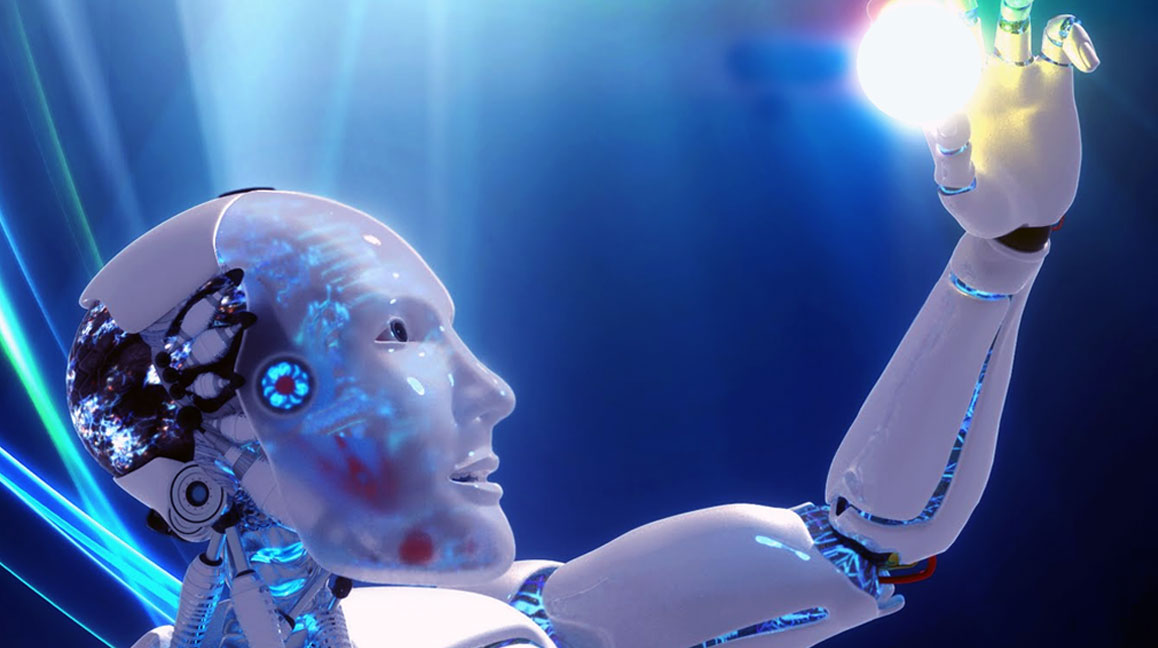 Any Questions or Comments?Slides at: TrainingShare.comPapers: PublicationShare.comFree book:  http://tec-variety.com/ Email: curt@worldisopen.com
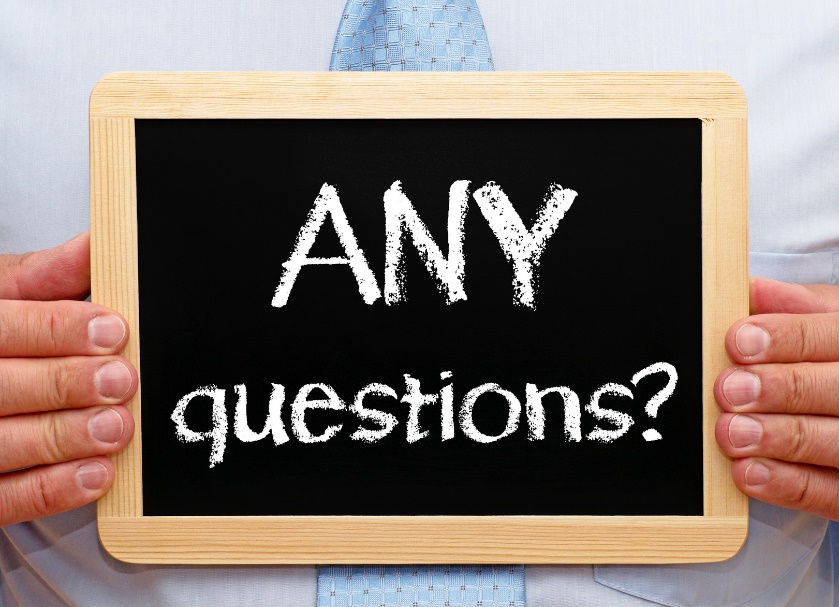